Electronic EACR
Campus Training
1
Important facts:
EACR.colostate.edu
One Building location per EACR entry
PM will scrub and validate prior to sending to dept approver 
EACR’s are for non-capital items only, capital will still go through Kuali
No paper EACR forms after June 30th 2016
Direct drops will only be accepted with an electronic entry validated by PM
Rachel Drenth Property Managment
2
Log on: EACR.colostate.edu
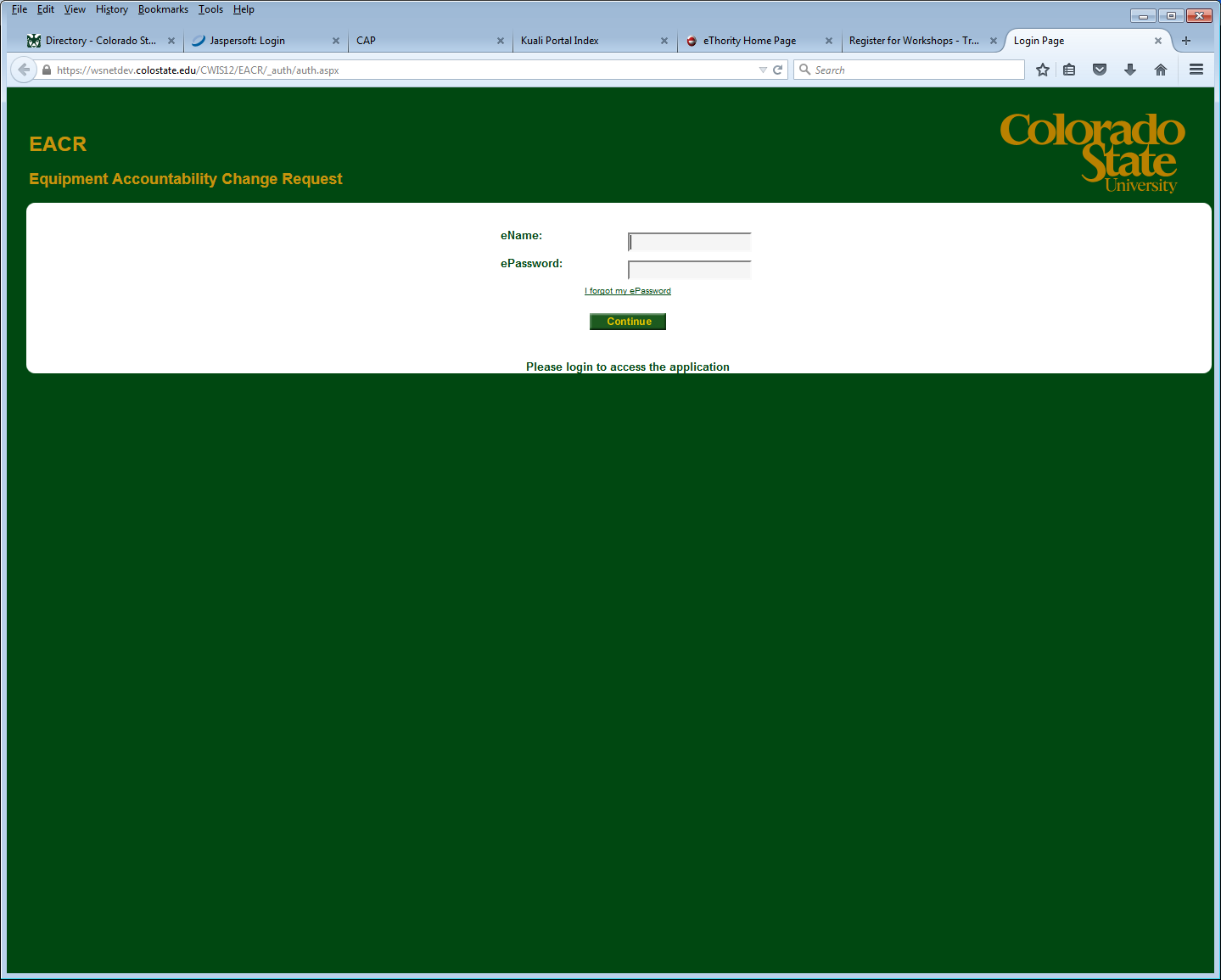 https://wsnet.colostate.edu/CWIS12/EACR/_auth/auth.aspx
3
[Speaker Notes: on January 4th ,The electronic eacr will be located at EACR.colostate.edu
Anyone with an EID can enter the site and submit a form]
Designate approvers
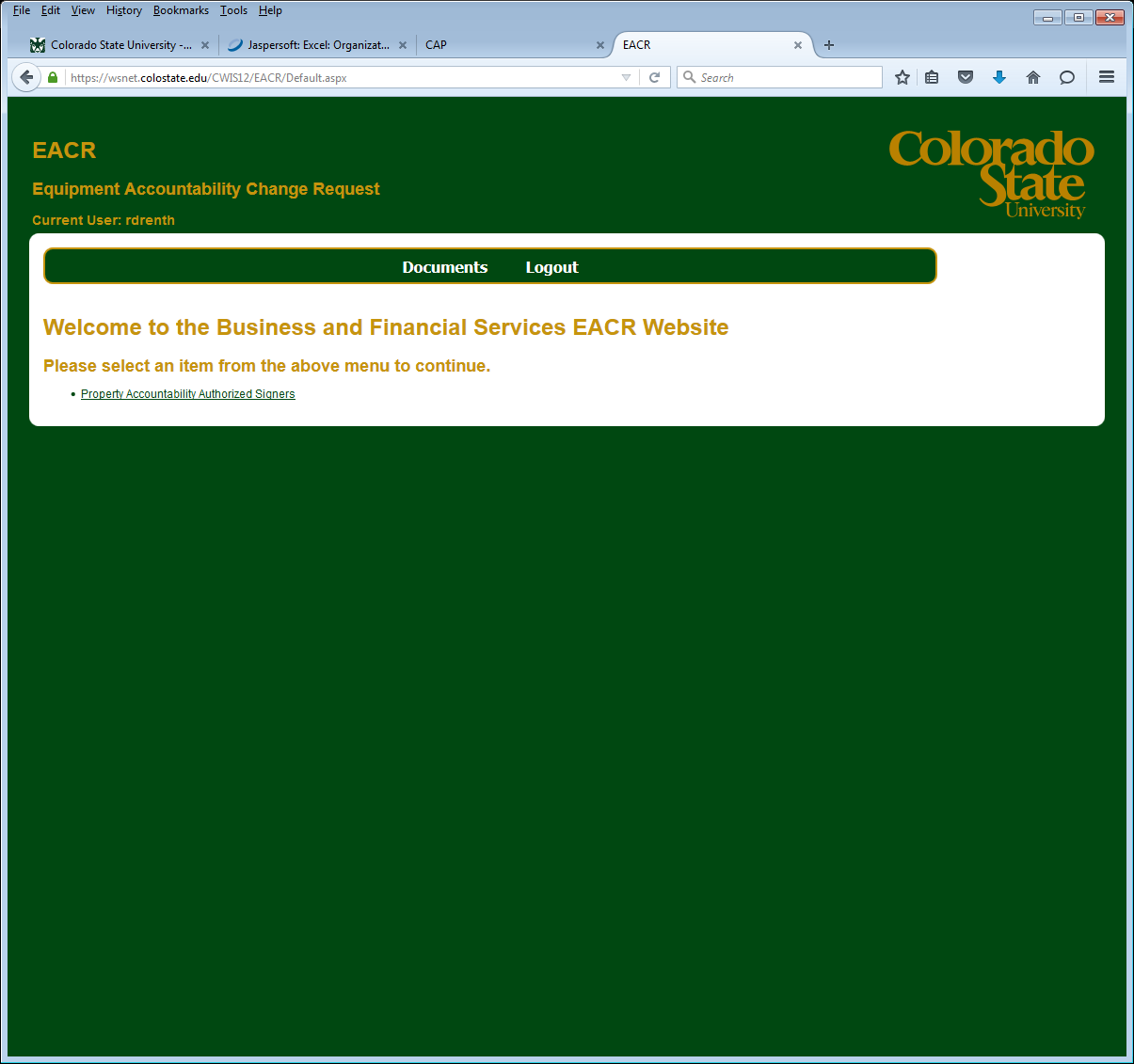 4
[Speaker Notes: EACR.colostate.edu and the Property Management page have the current Authorized Signer form which will be replaced with a new form after December 18th
Approvers must be regular staff or faculty, no temporary placements, retirees, or students]
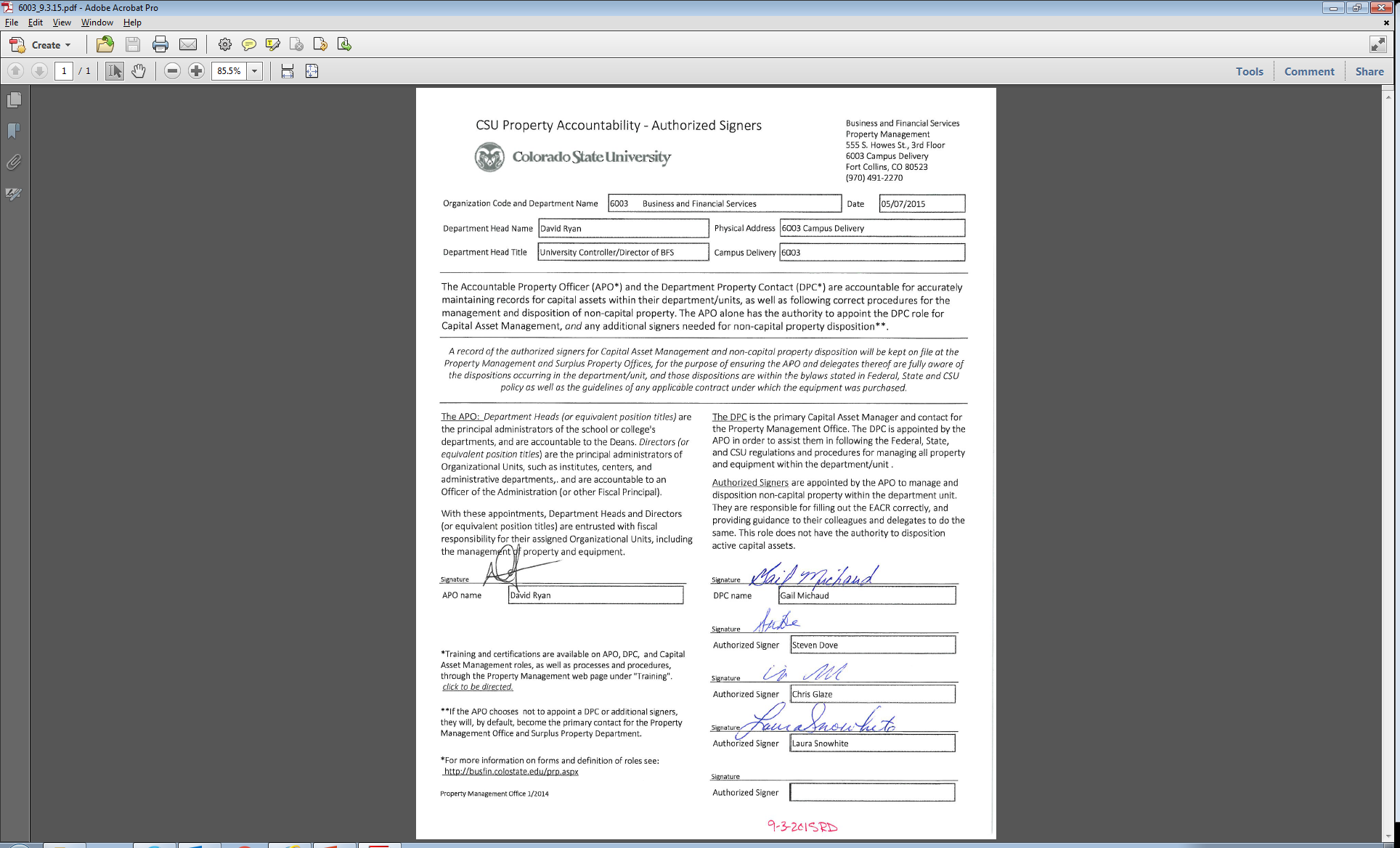 Current PAAS form
Verify and designate your approvers before December 18th
No changes will be accepted the last week of December
5
Paper forms and Authorized signer sheets
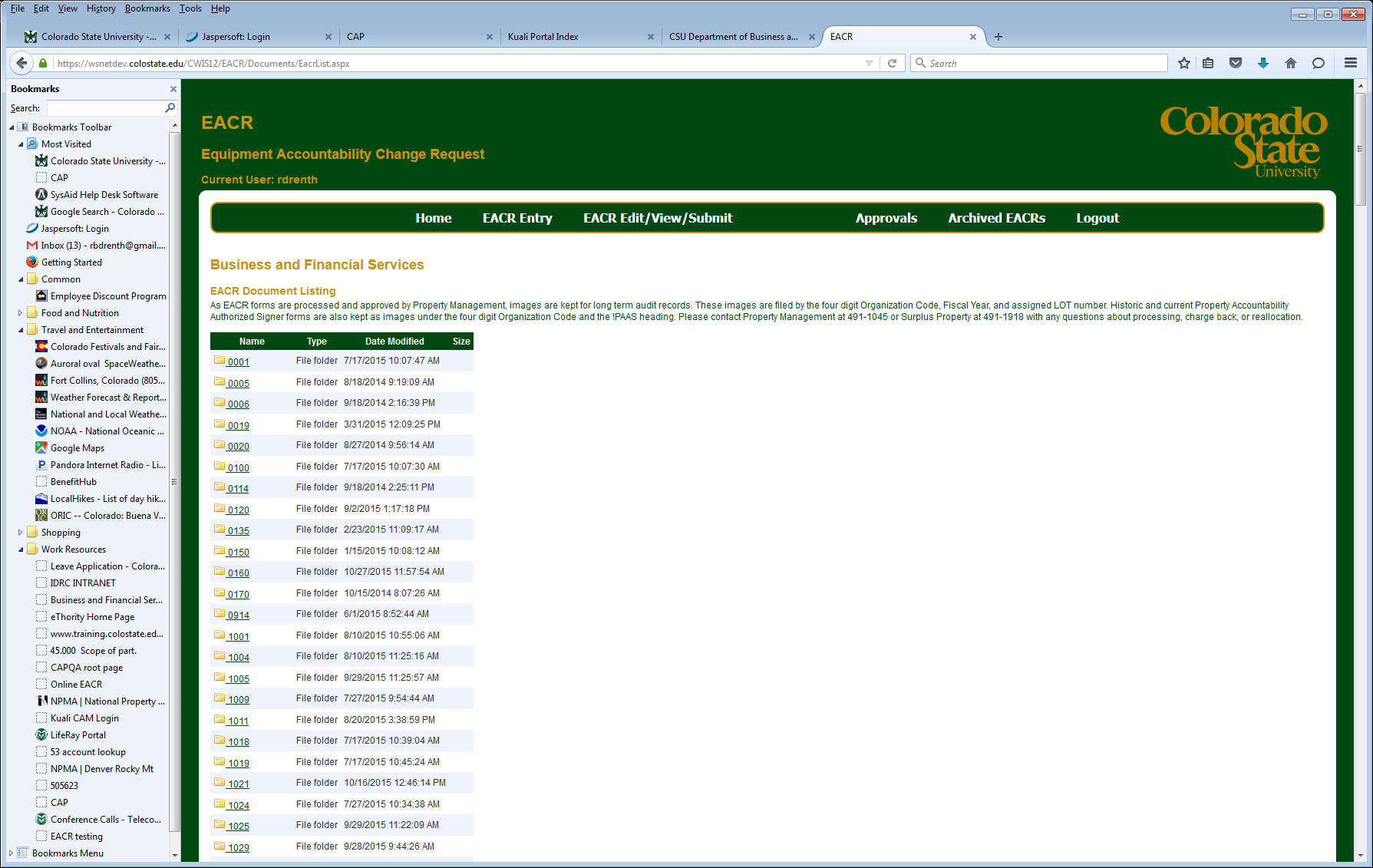 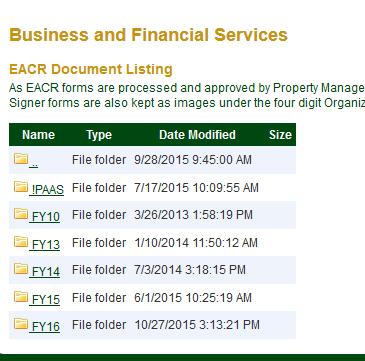 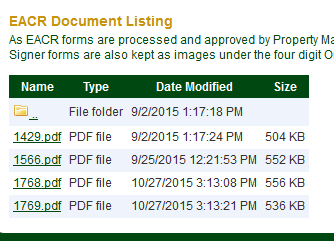 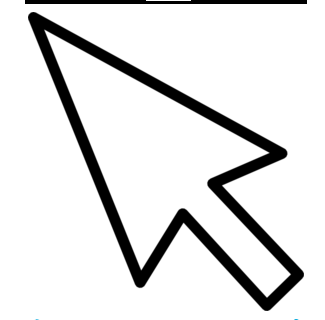 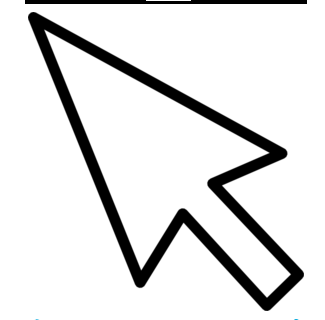 6
[Speaker Notes: Called Archived EACR’s in the e program and Documents on the current page
PDF images of all paper forms including the PAAS property accountability authorized signer forms are filed by:
your department number, 
fiscal year
Lot number (eacr number)]
Paper EACR form
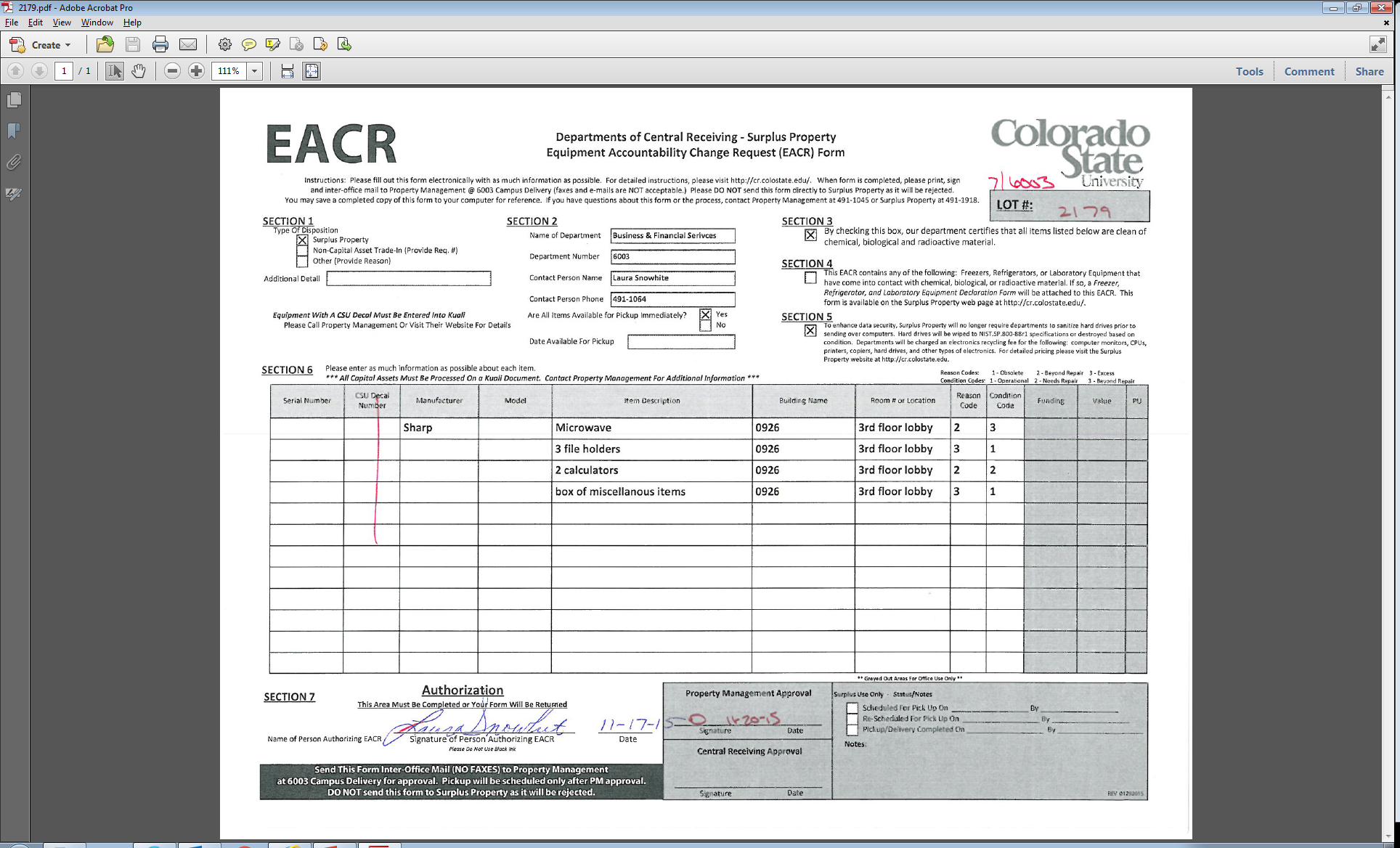 7
Paper forms and Authorized signer sheets
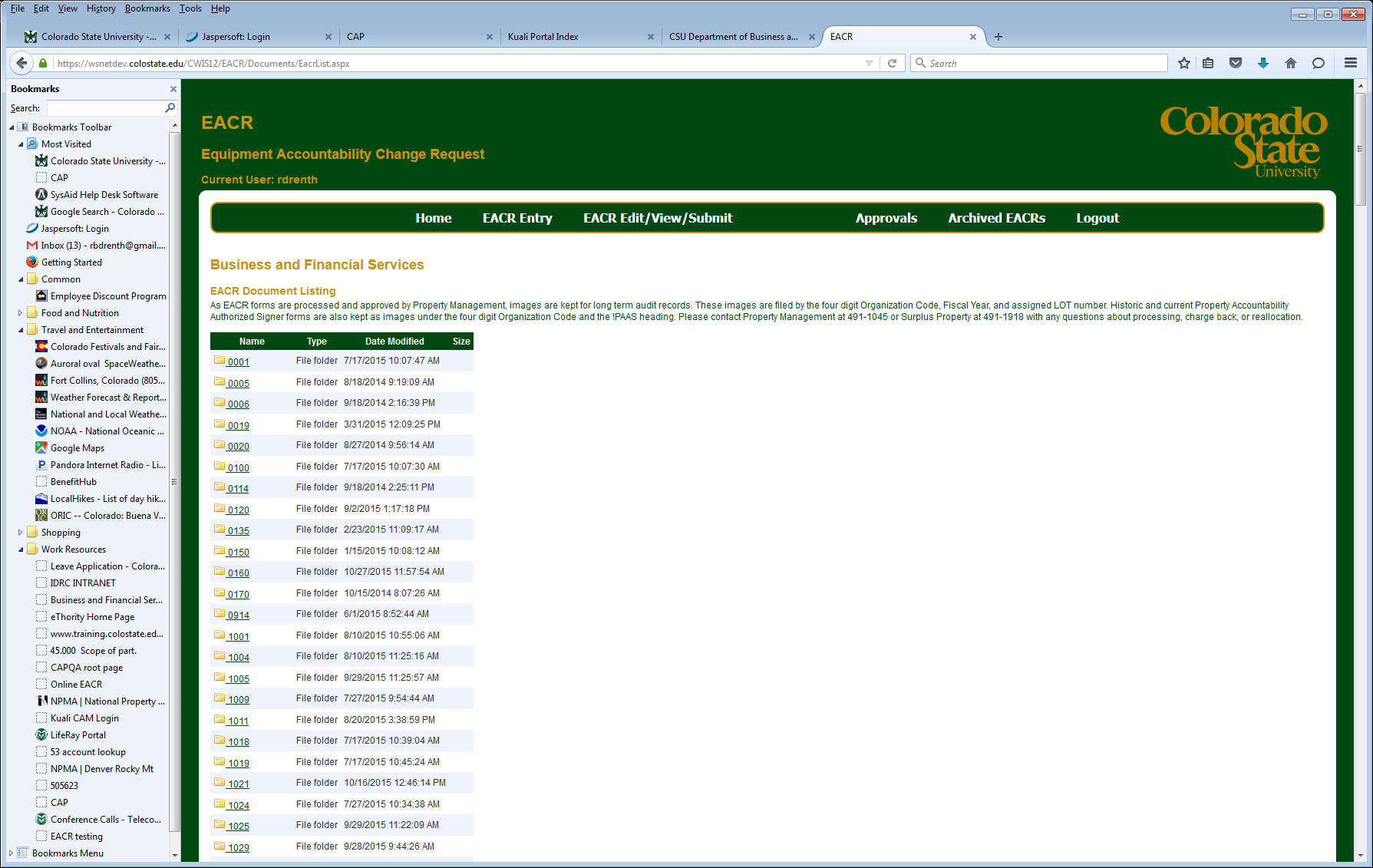 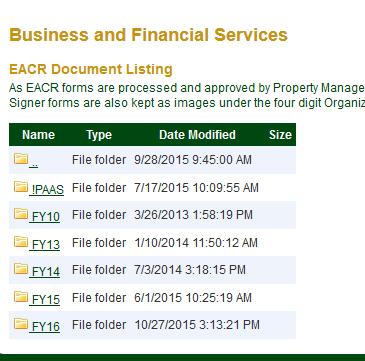 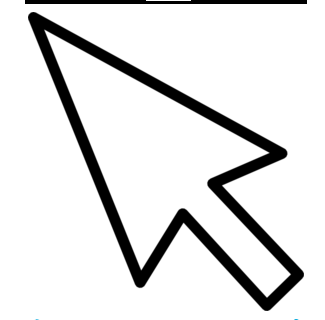 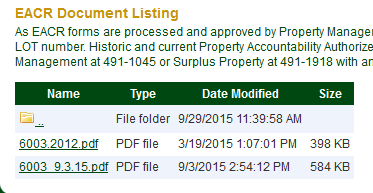 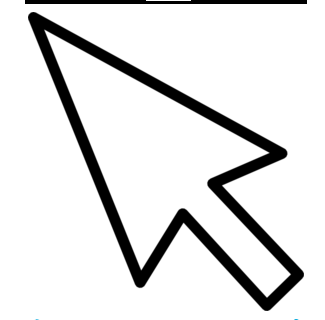 8
[Speaker Notes: PDF images of all paper forms including the PAAS property accountability authorized signer forms are filed by:
your department number, 
fiscal year
Lot number (eacr number)]
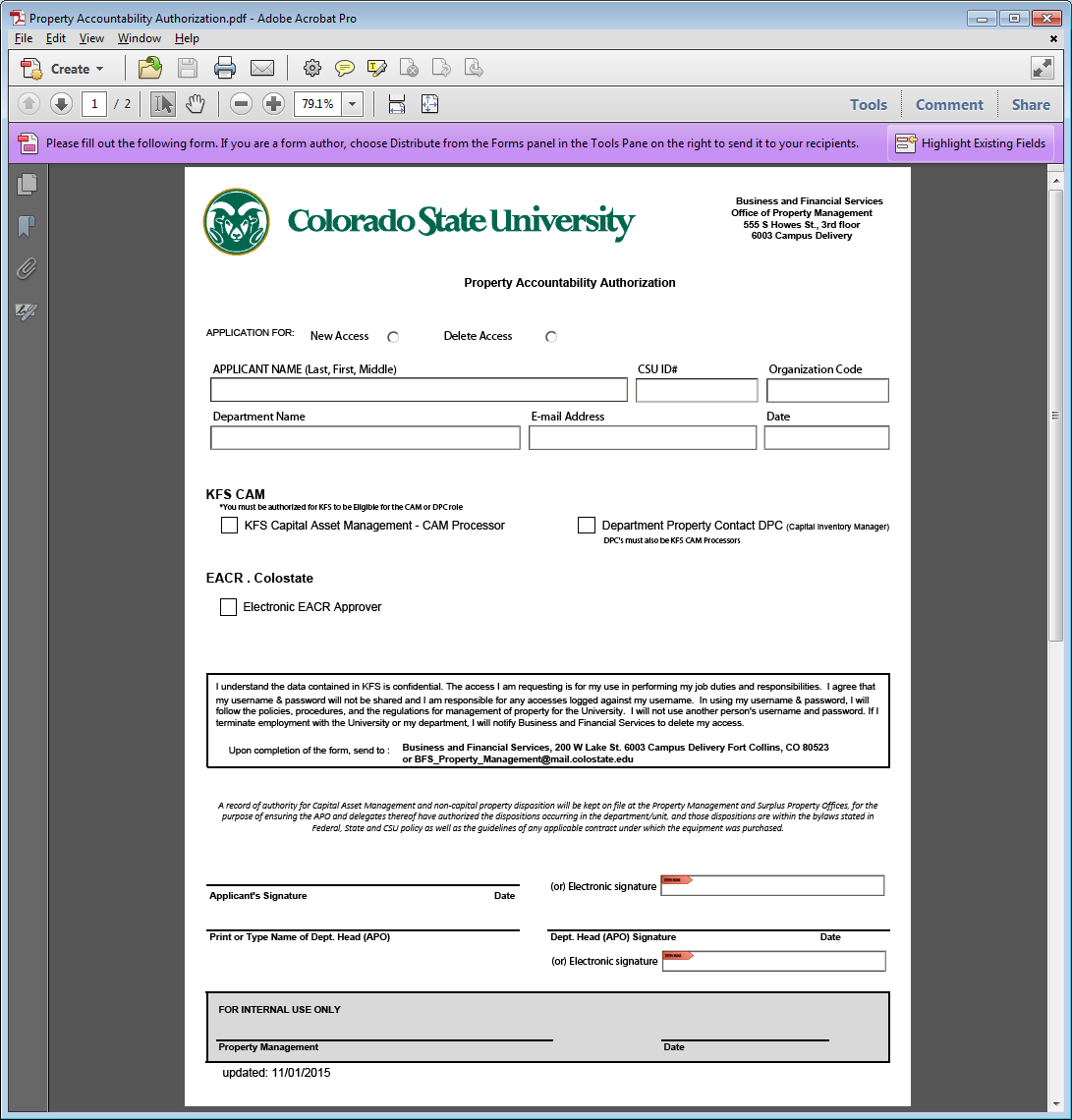 Property Accountability Designation Form
Rachel Drenth Property Managment
9
[Speaker Notes: Form can be found on the EACR.colostate home screen or the Property Management webpage]
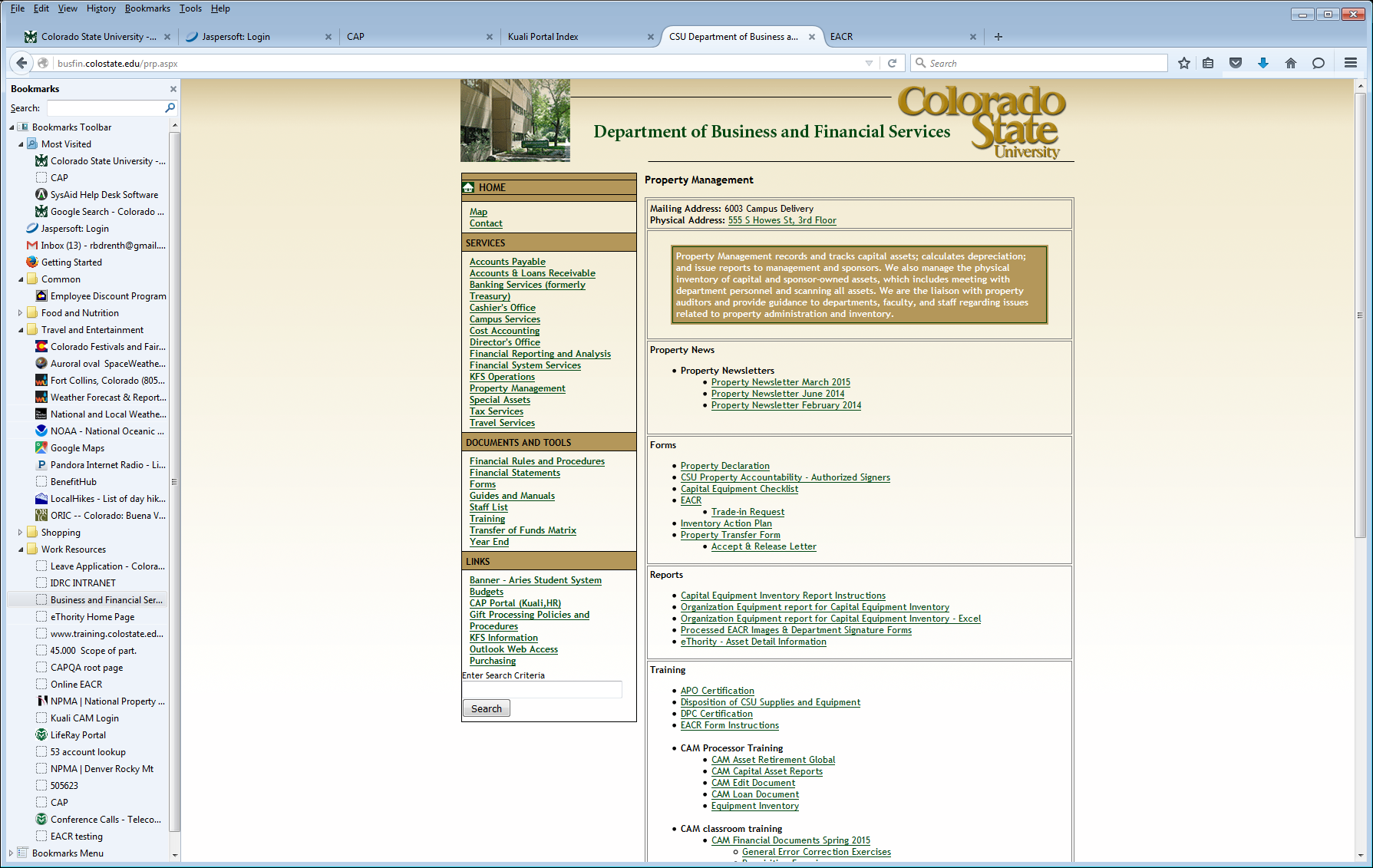 Designate approvers
EACR.colostate.edu
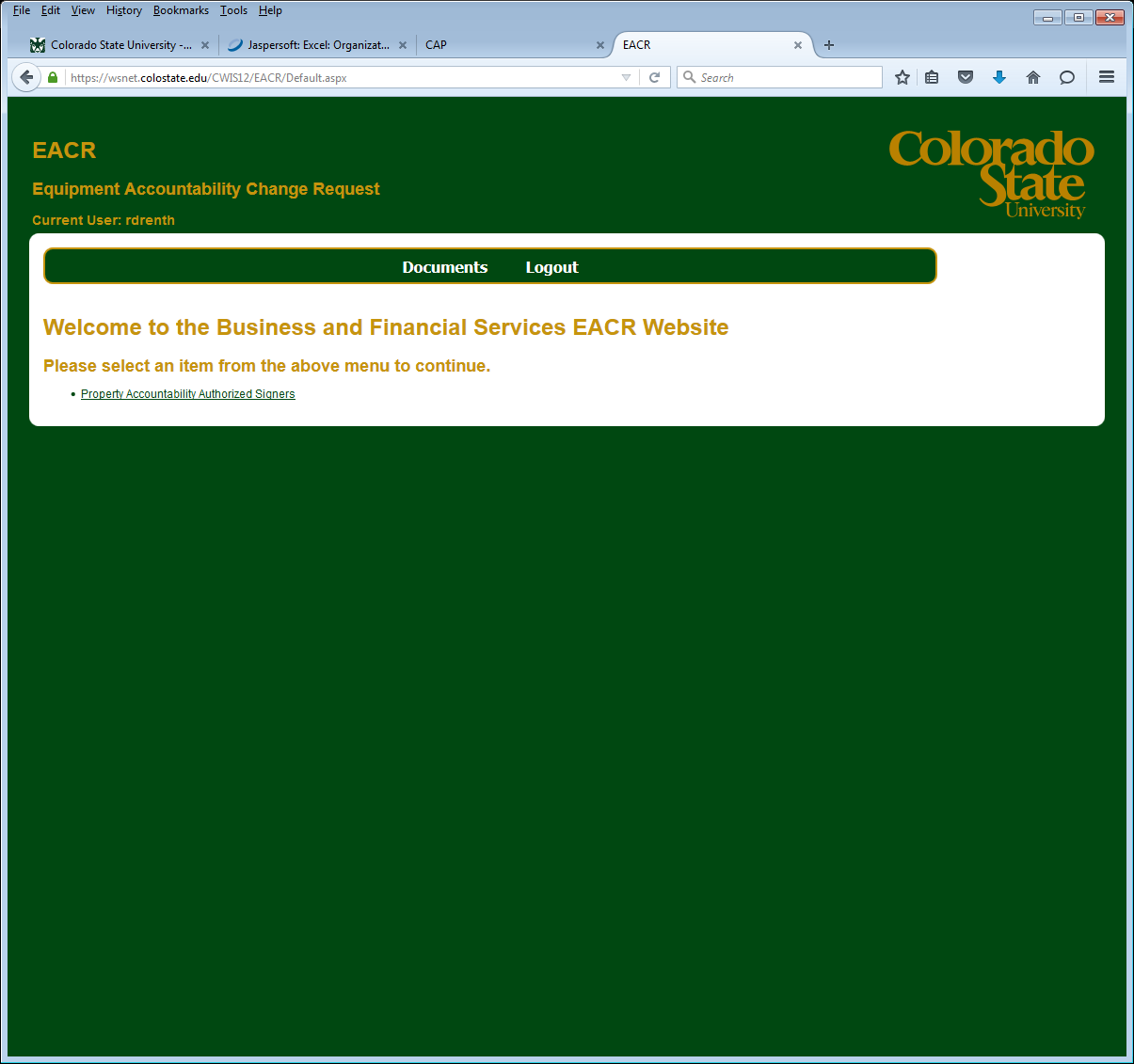 10
[Speaker Notes: EACR.colostate.edu and the Property Management page have the current Authorized Signer form which will be replaced with a new form after December 18th
Approvers must be regular staff or faculty, no temporary placements, retirees, or students]
Test your knowledge!
Look up your most current signer sheet
Is it still accurate?
11
Log on: https://wsnetdev.colostate.edu/CWIS12/EACR/_auth/auth.aspx
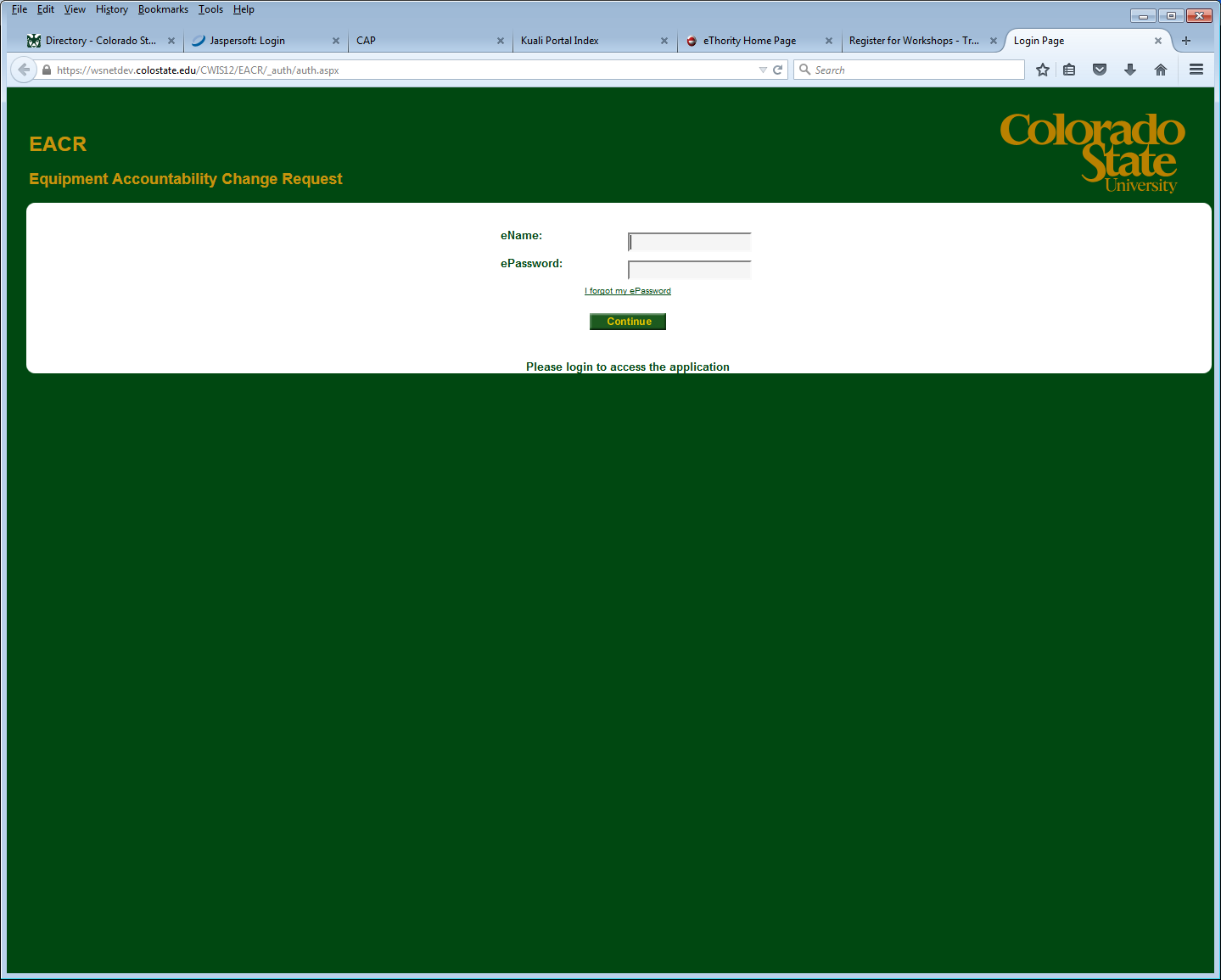 https://wsnetdev.colostate.edu/CWIS12/EACR/_auth/auth.aspx
12
[Speaker Notes: Testing is at the location listed above
Anyone with an EID can enter the site and submit a form
on January 4th ,The electronic eacr will be located at EACR.colostate.edu]
Home Screen
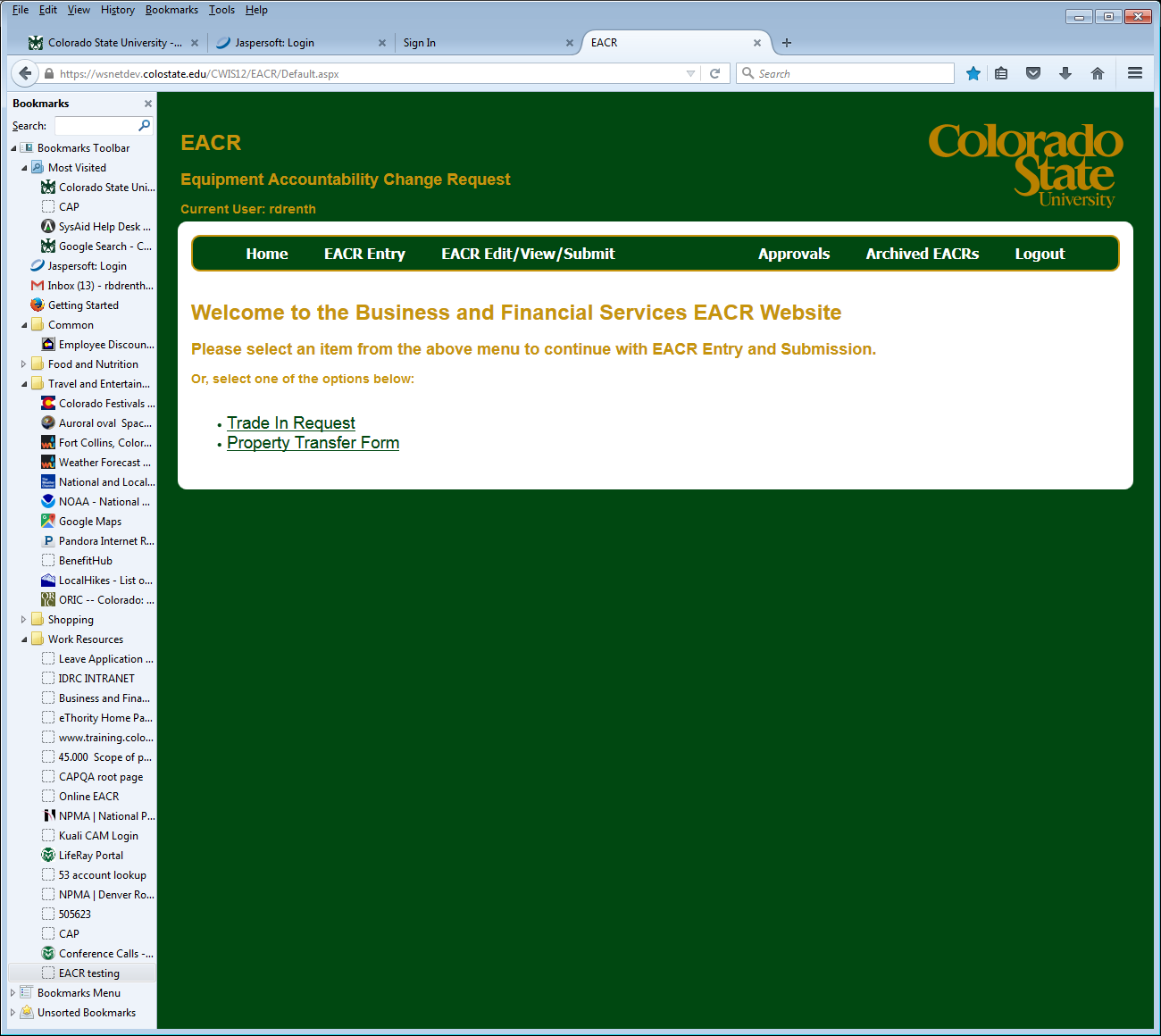 New routing process for: Trade-in, External Transfer, Project Closeout, etc.
13
[Speaker Notes: Note a new form for Trade in Requests and External Transfers]
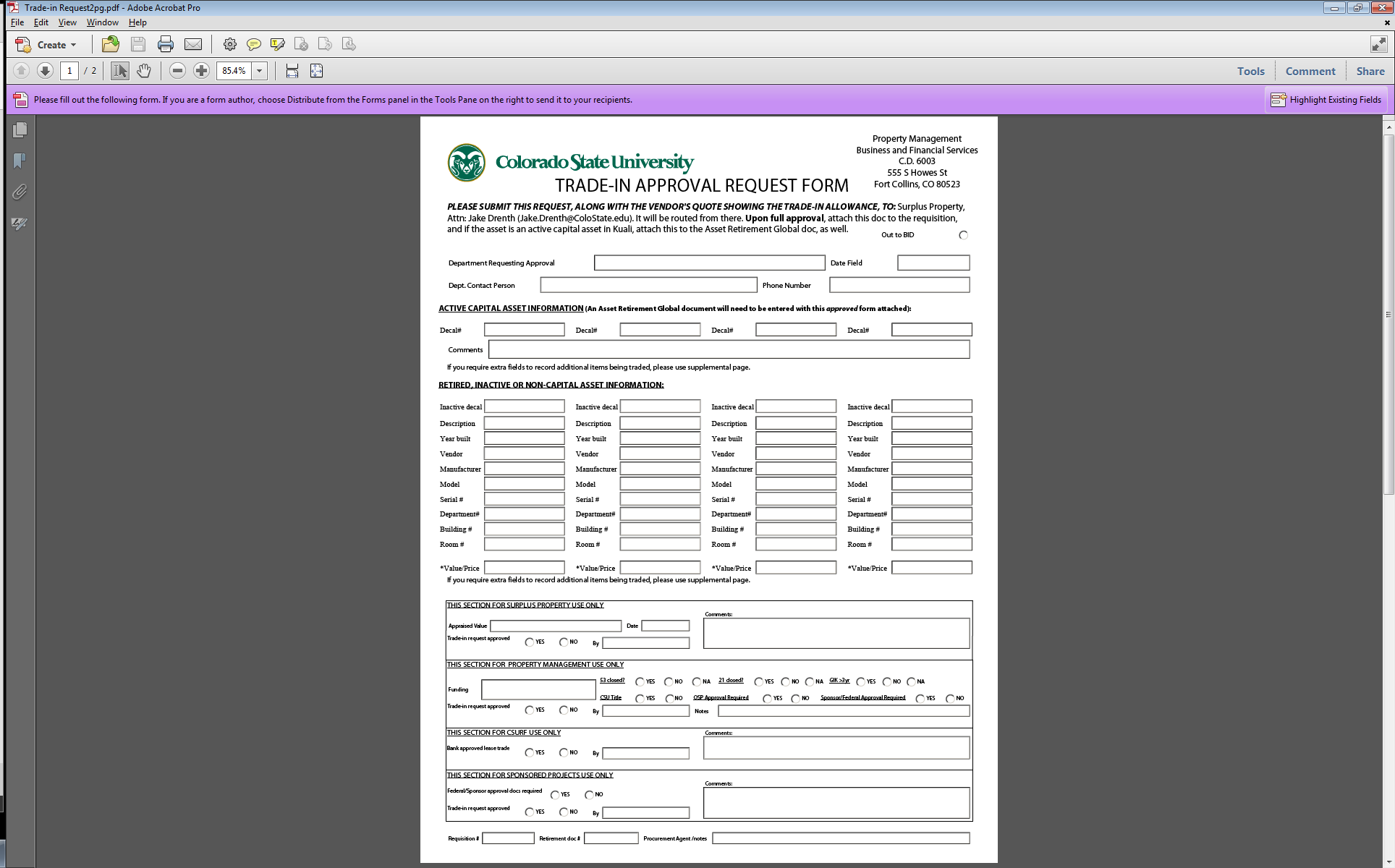 Trade in or warranty replacement
Use this form for:
Trade in to vendor
Warranty replacement
Exchanges
Anytime property is being released to a vendor
Either capital or non-capital property
14
[Speaker Notes: New form on eacr.colostate.edu or the Property webpage
Use this PDF form to request a trade in, warranty replacement, exchange, or any time a vendor takes possession of CSU assets]
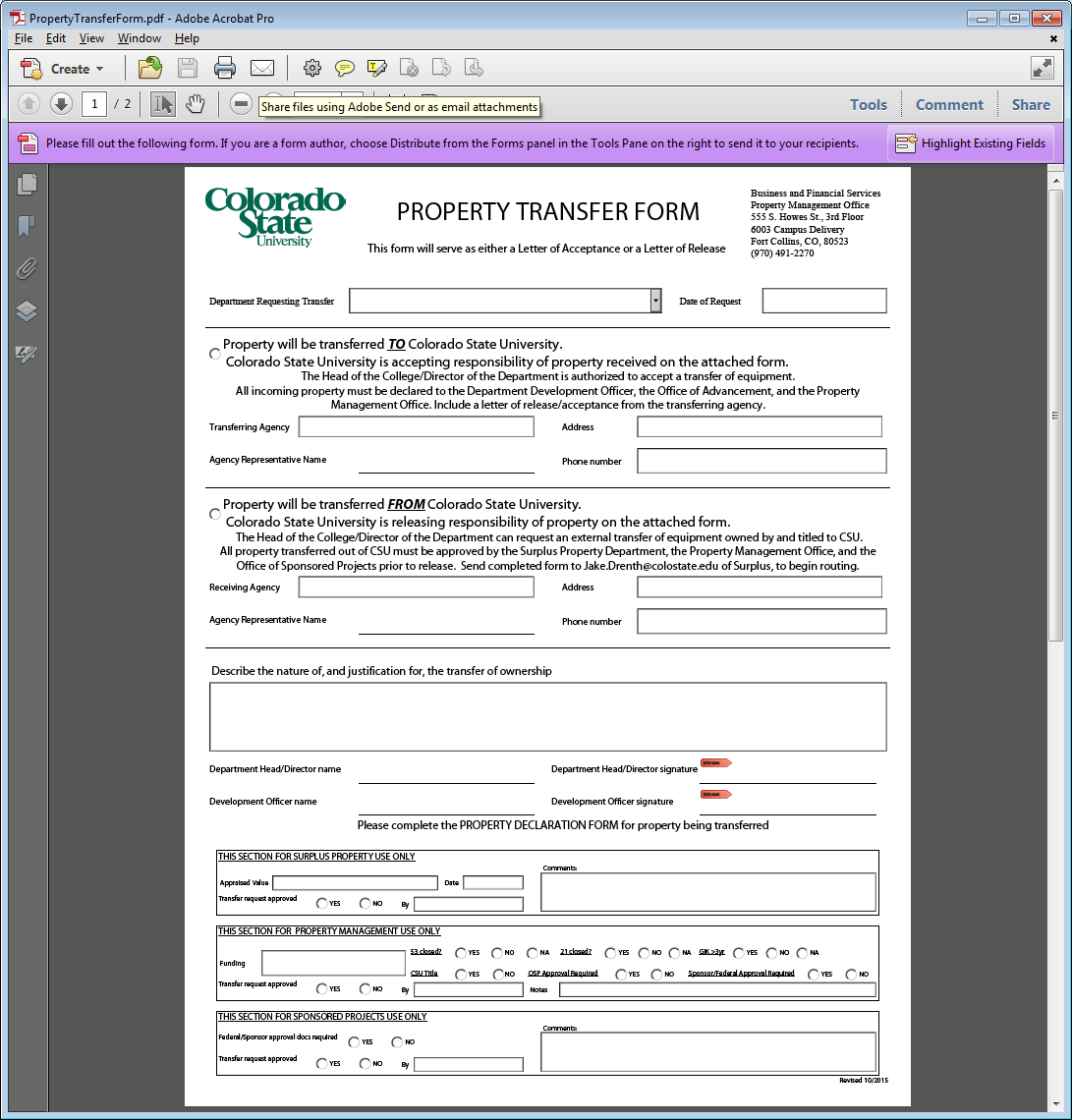 Property Transfer form
For incoming or outgoing property
To accompany a document releasing or accepting responsibility and title
15
To begin, click EACR entry
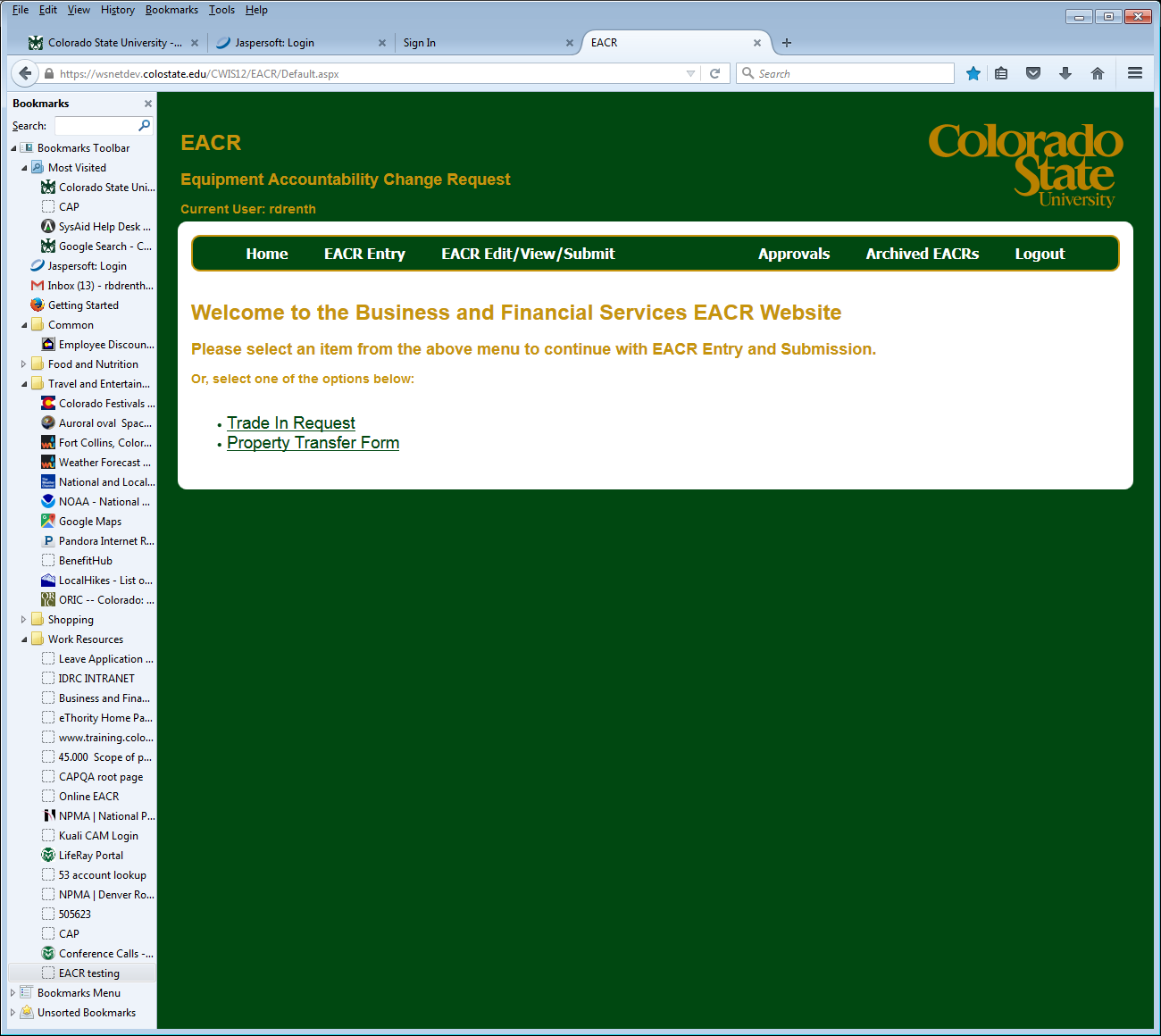 16
[Speaker Notes: Click on EACR Entry to begin a new EACR request]
EACR entry screen
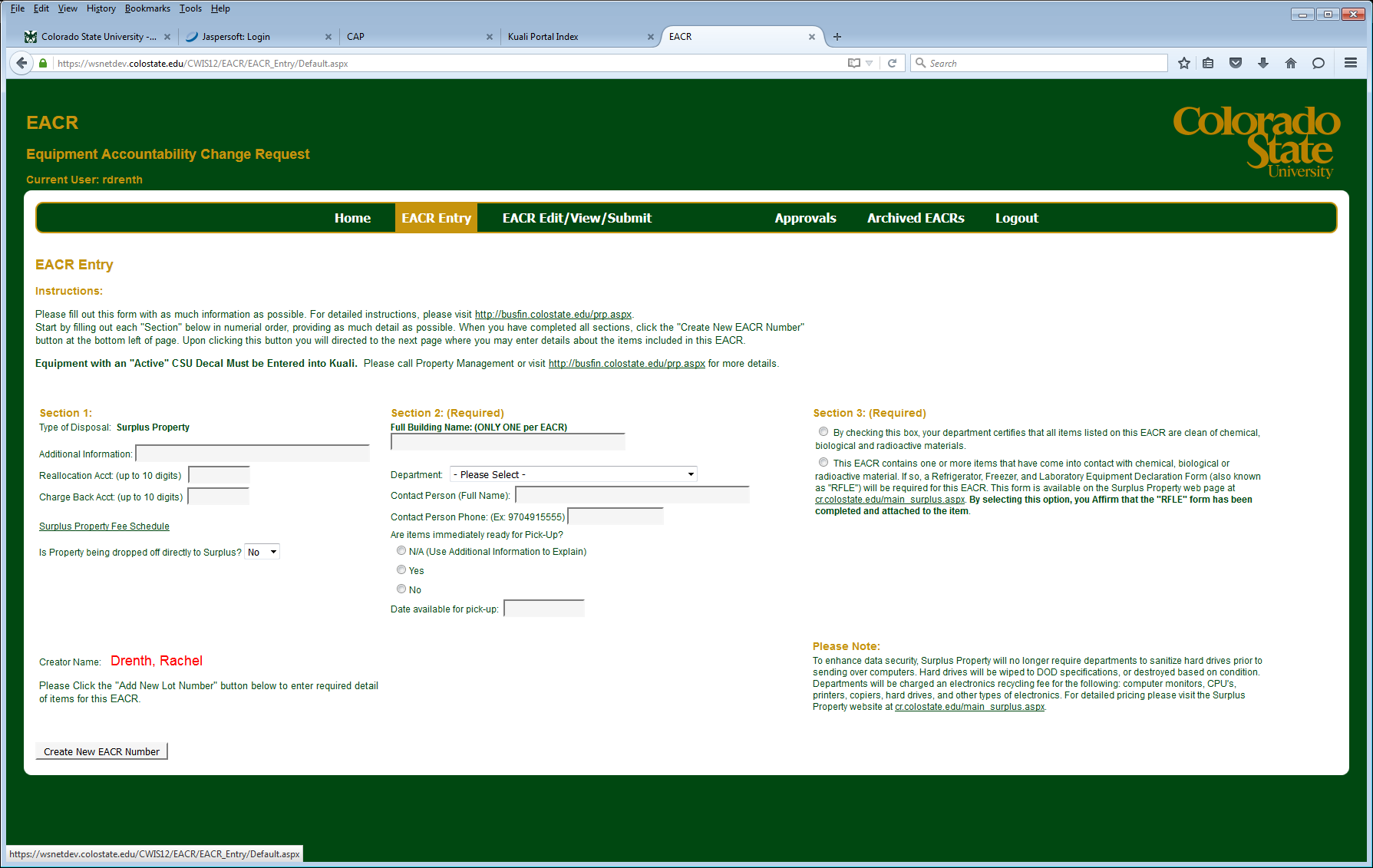 17
[Speaker Notes: The Entry screen is designed to look like the existing form]
EACR entry instructions
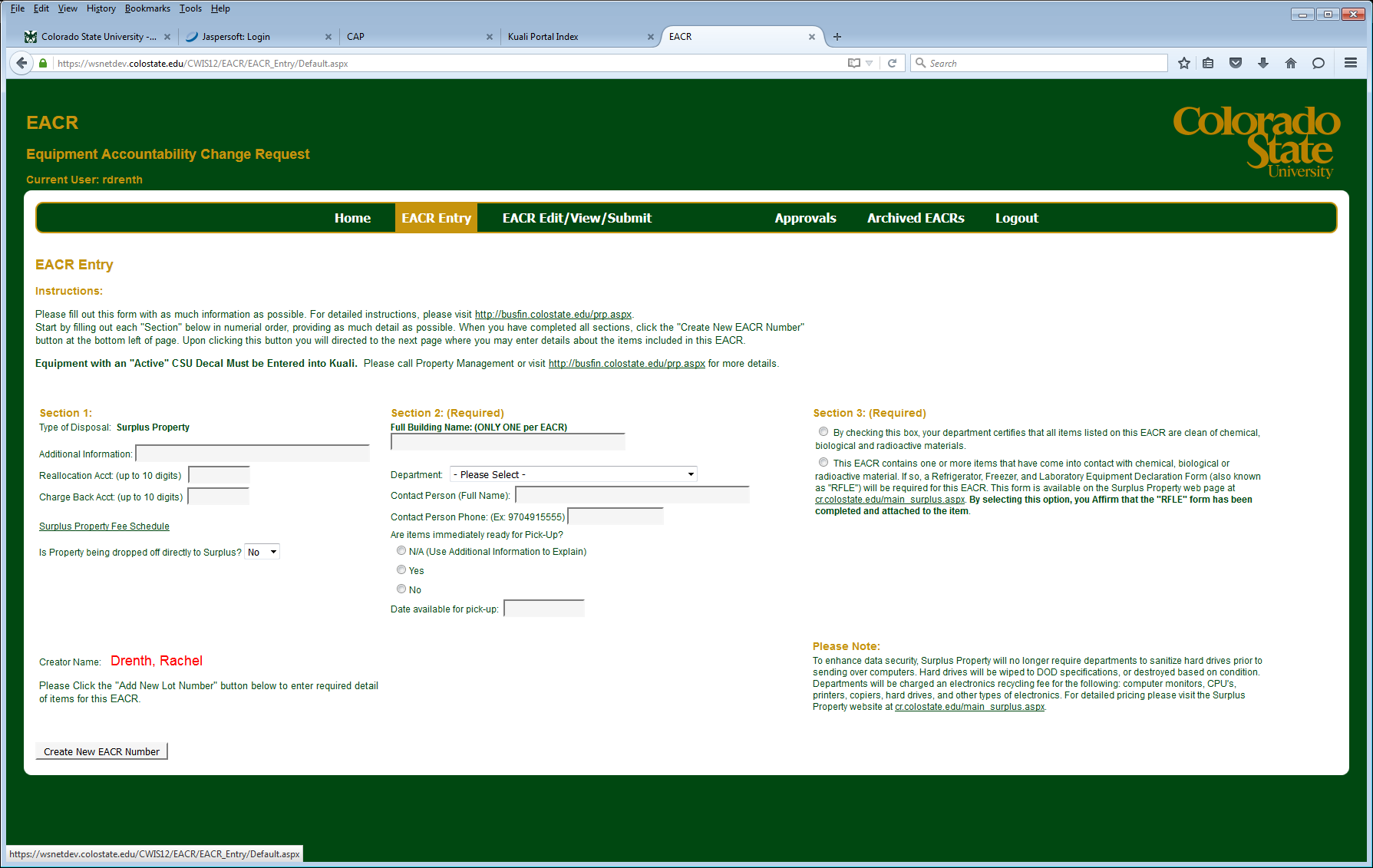 18
[Speaker Notes: Active assets cannot be listed on an EACR request, use Kuali to transfer active assets to Surplus. 
Any active asset in the line items will be deleted]
EACR entry Section 1:
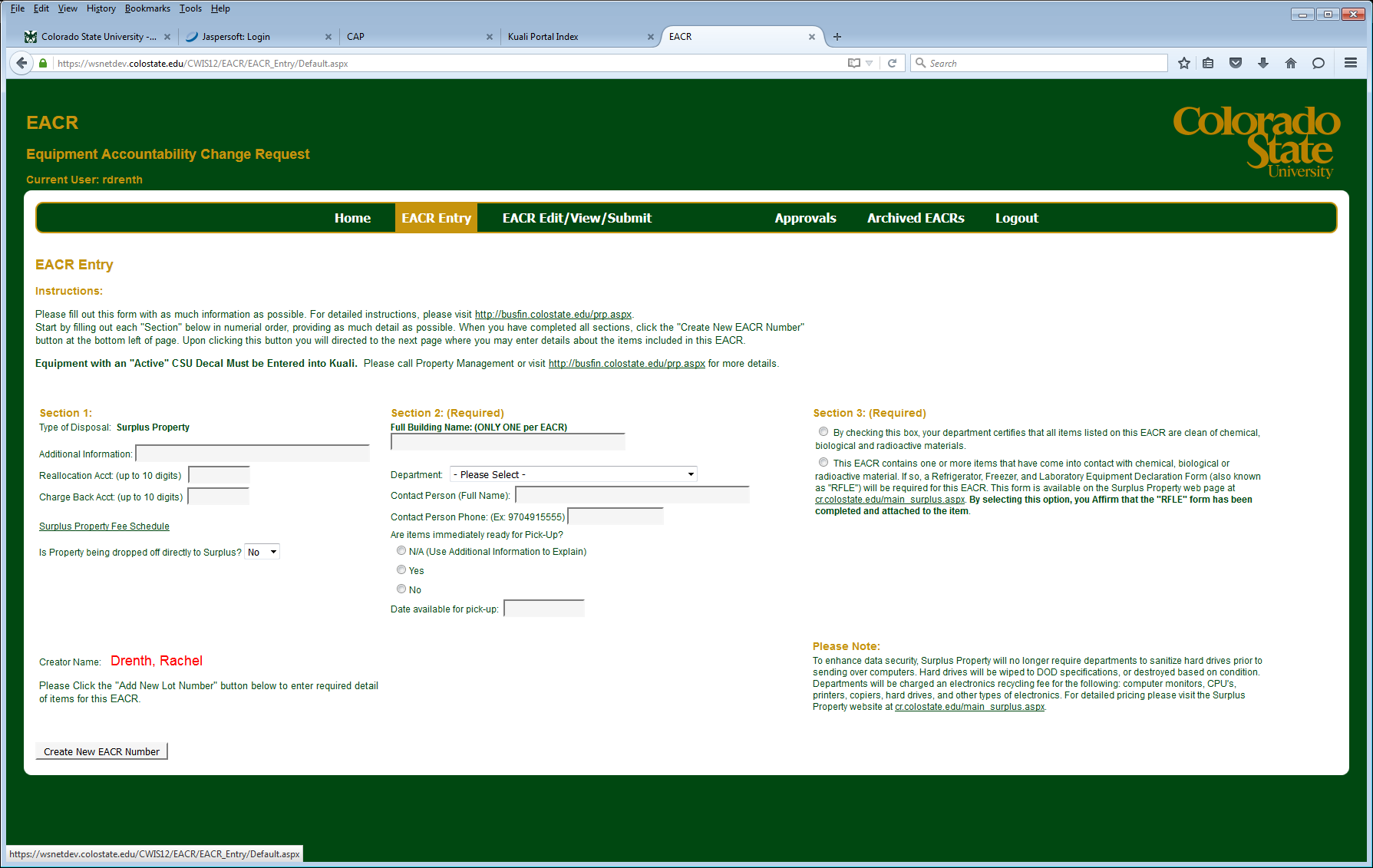 19
[Speaker Notes: Additional information is your opportunity to provide special instructions, directions, security procedures or notes regarding the items contained in this EACR request
Reallocation account is for items sold beyond the Surplus fee threshold
Chargeback Account is for the fees Surplus will charge to dispose of your items
Property can be dropped off by CSU on campus departments, only after a request document has been entered and validated by PM. This option is designed and intended for CSU departments located outside of Fort Collins and non CSU entities (i.e.: Pueblo, CSURF, Extension)]
Surplus Fee Schedule
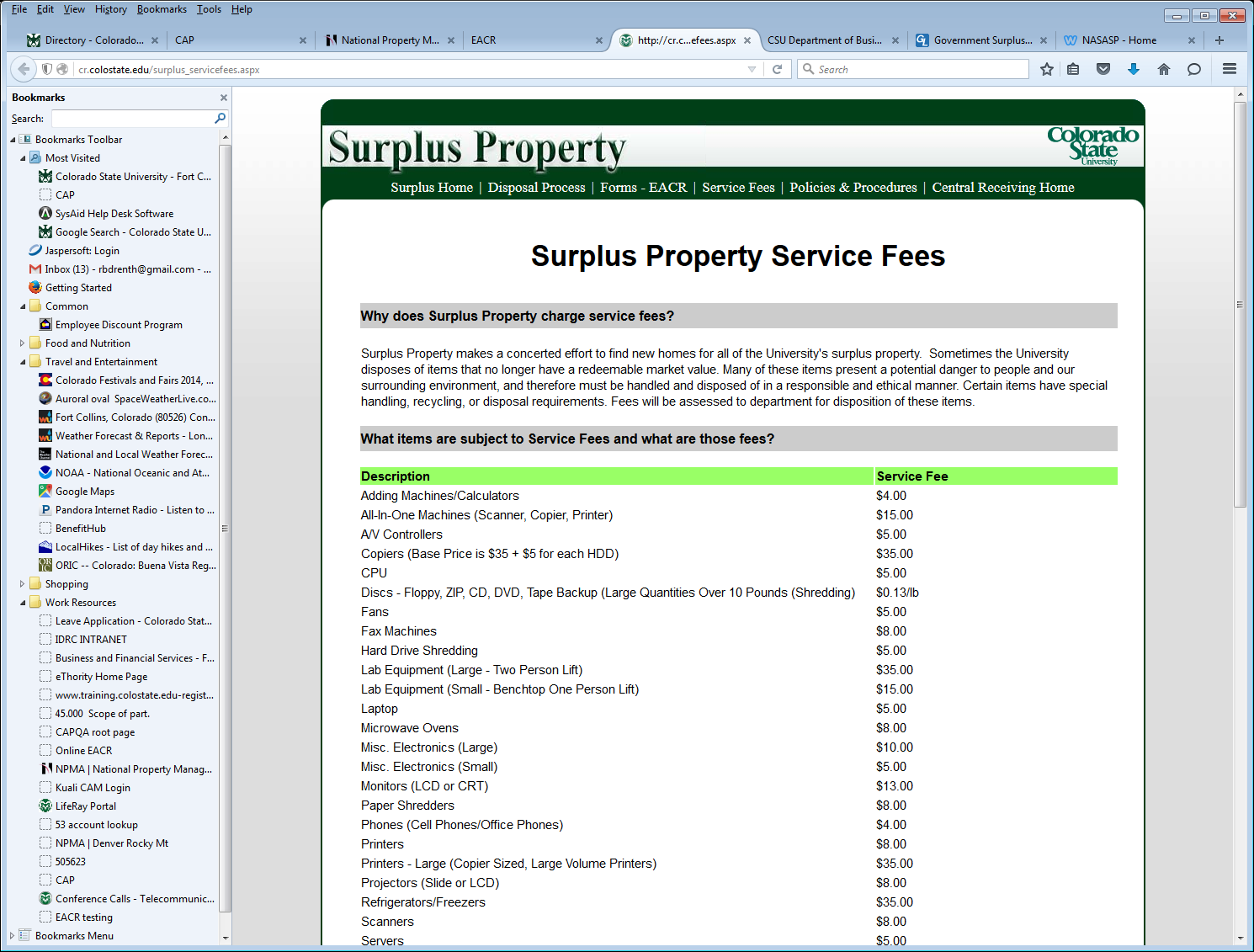 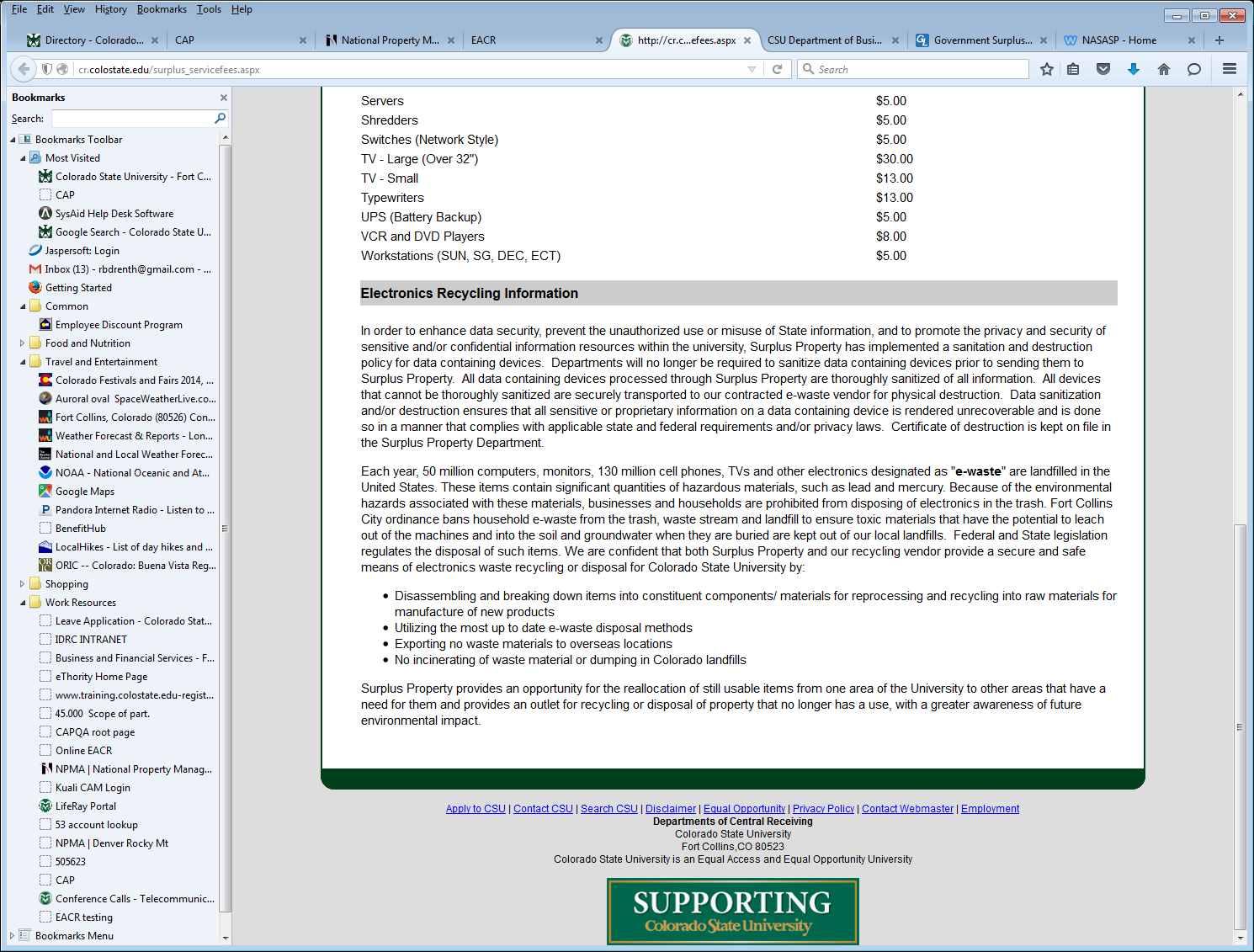 20
EACR entry Section 2:
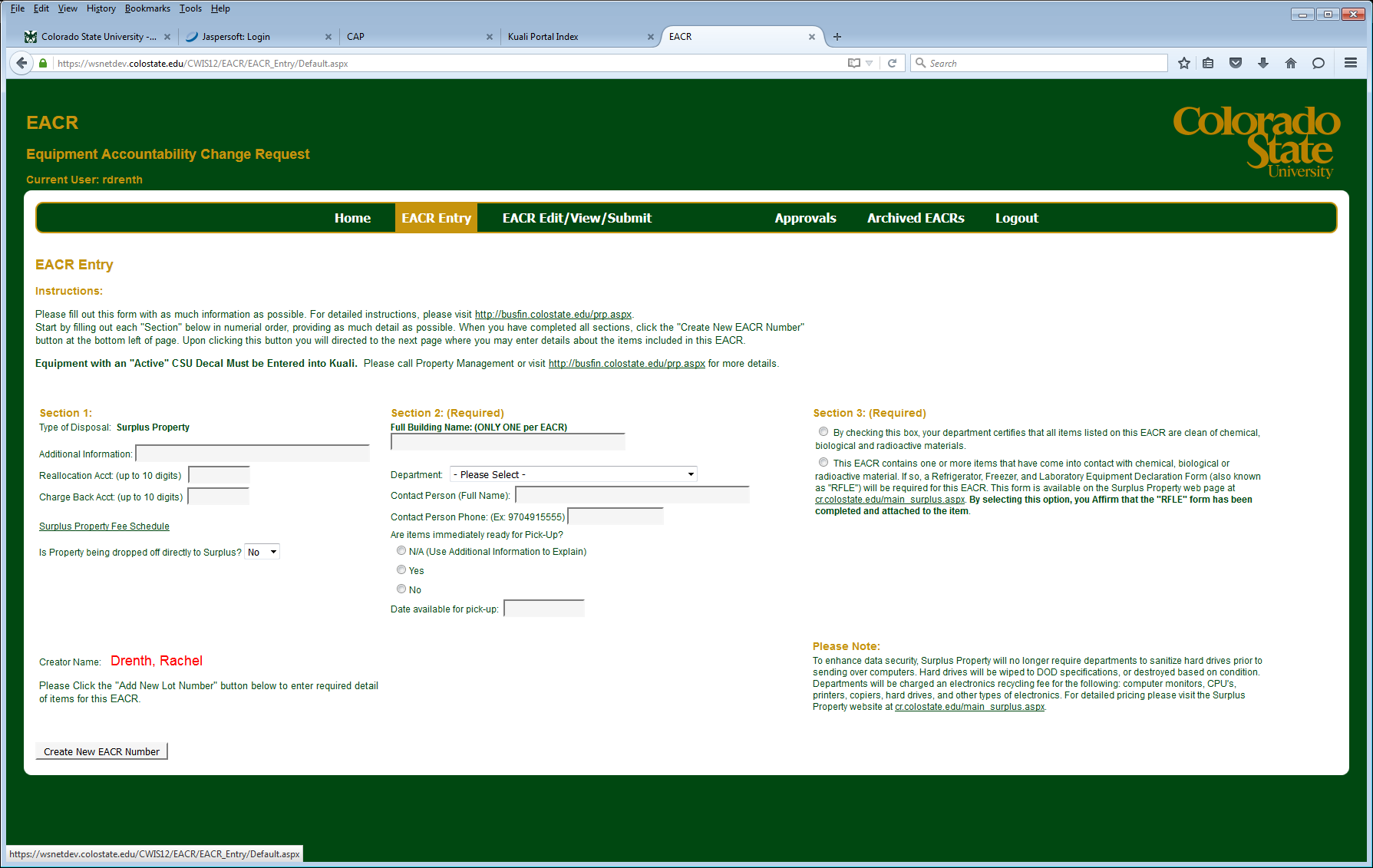 21
https://maps.asu.edu/?id=120&mrkIid=63019
[Speaker Notes: Begin typing the building name or 4 digit code, then select the correct option from the dropdown. In January, a link to campus maps will be provided to assist you in locating your building name
Contact person is the best contact for the drivers when they arrive to pick up your items
Are items ready for pickup?
Na: to be used with a direct drop, or an offsite sale arrangement
Yes: Surplus can come anytime from today to pick up your items
No: enter the date available for pickup]
EACR entry Section 3:
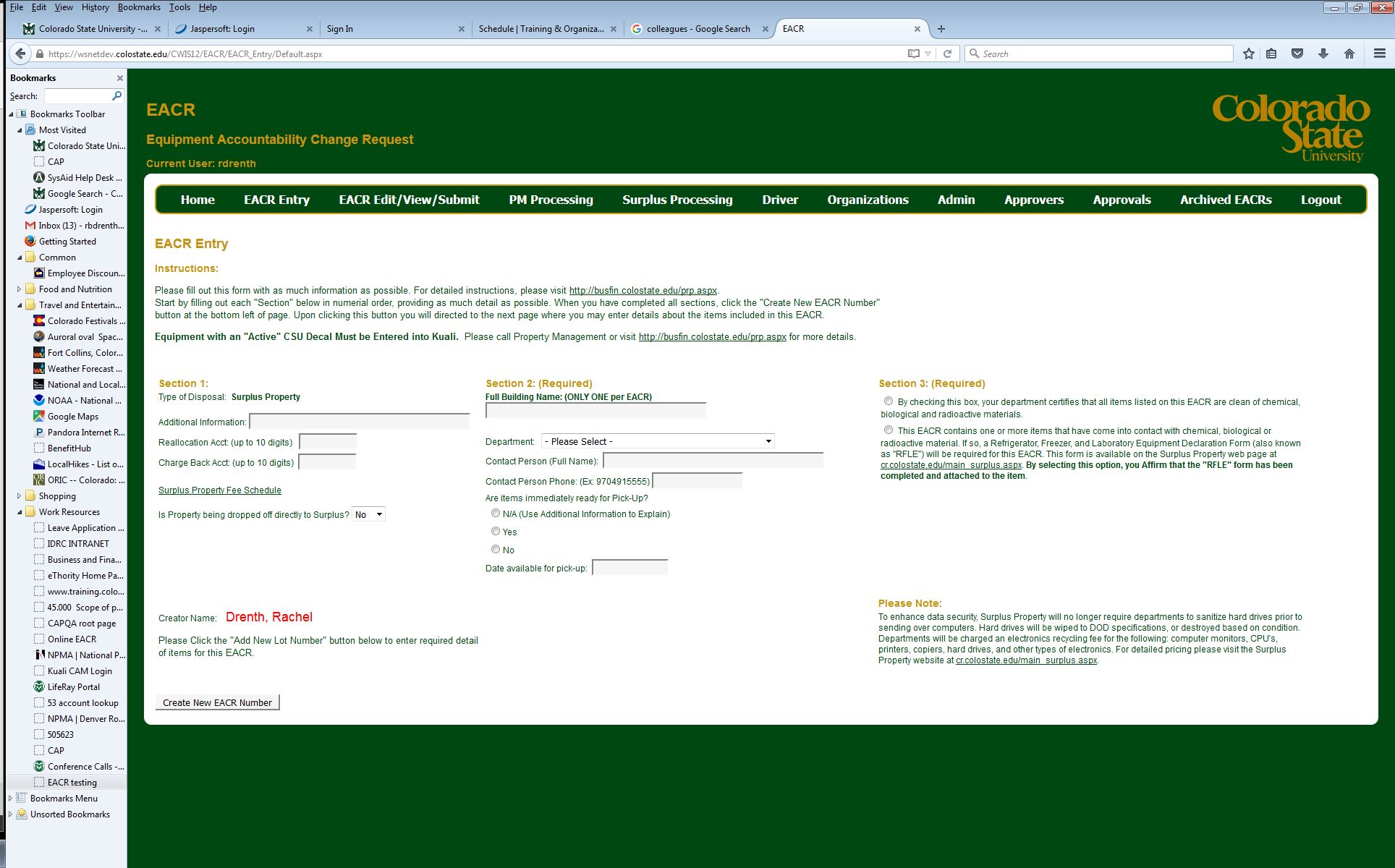 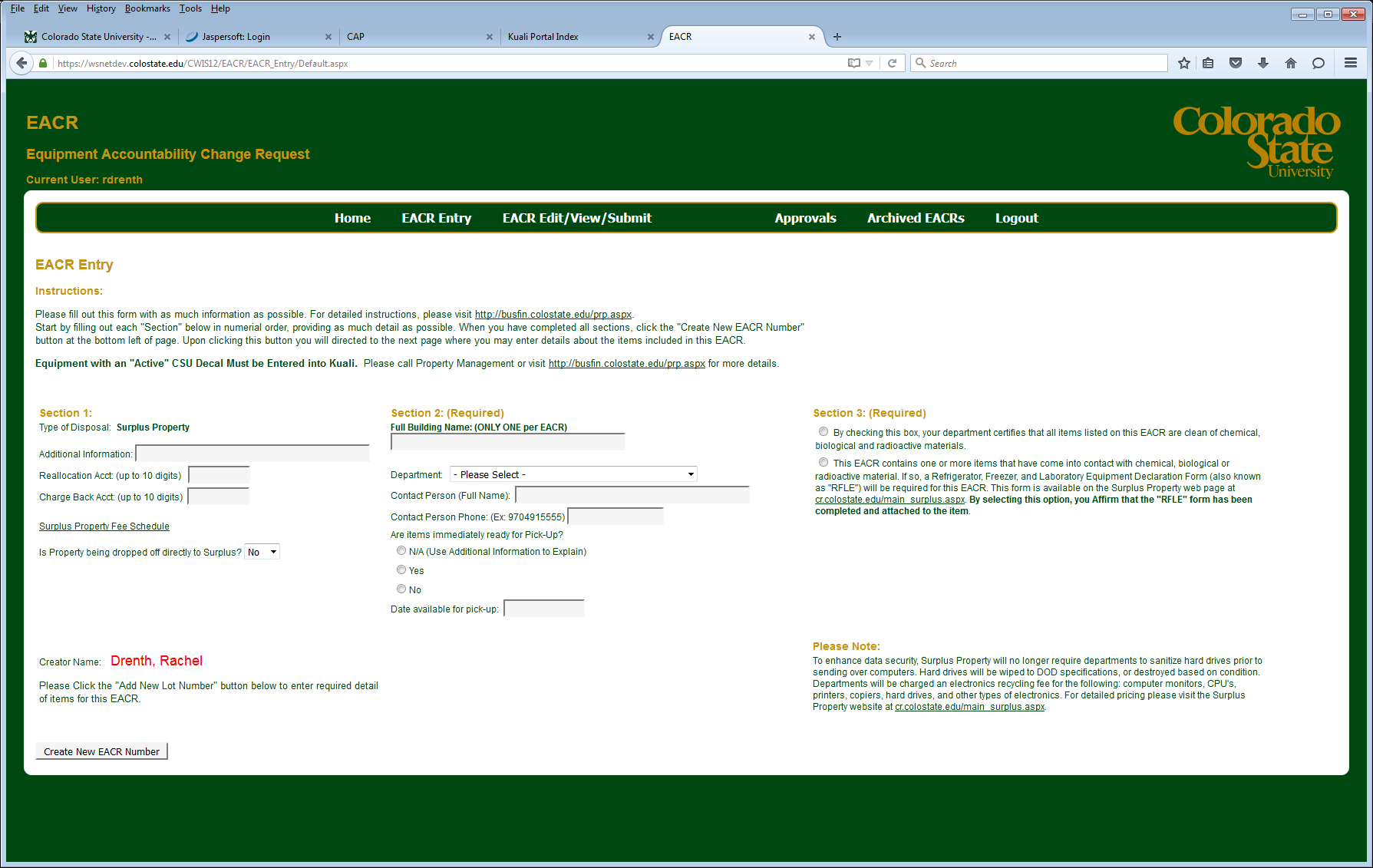 22
[Speaker Notes: Section 3 applies to any or all items listed on this EACR request, if any item on the request has been in contact with contaminates, fill out the RFLE and tape it to the item.
Surplus has the equipment to wipe or destroy electronic equipment to NIST standards and will not charge a fee for items that are resold]
EACR entry Create New EACR Number
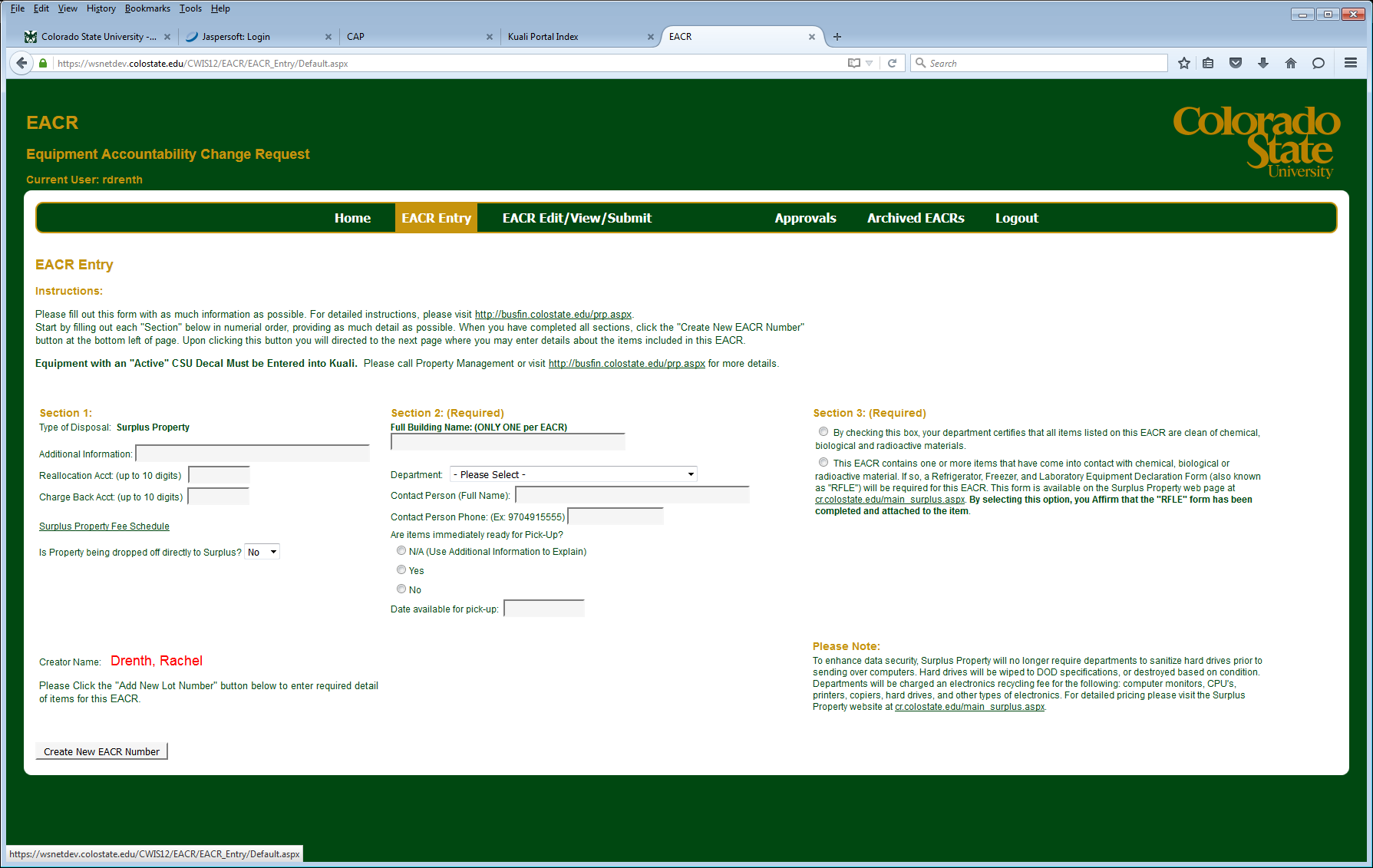 23
[Speaker Notes: Click the button to be directed to the line item entry screen]
EACR entry Error message
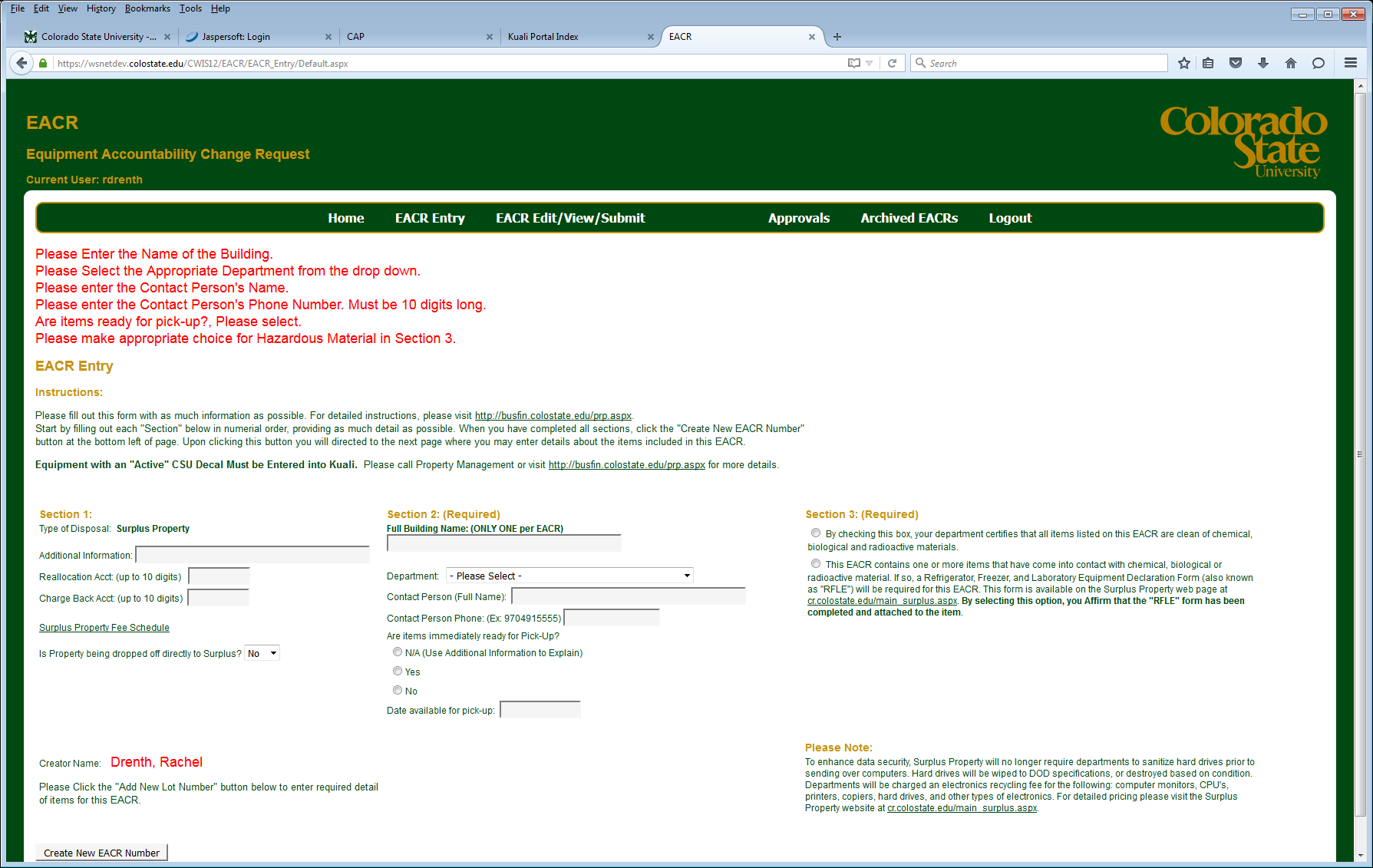 24
[Speaker Notes: If any of the required fields are not populated, you will receive an error message to correct the entry prior to creating a new EACR number]
New EACR number Created
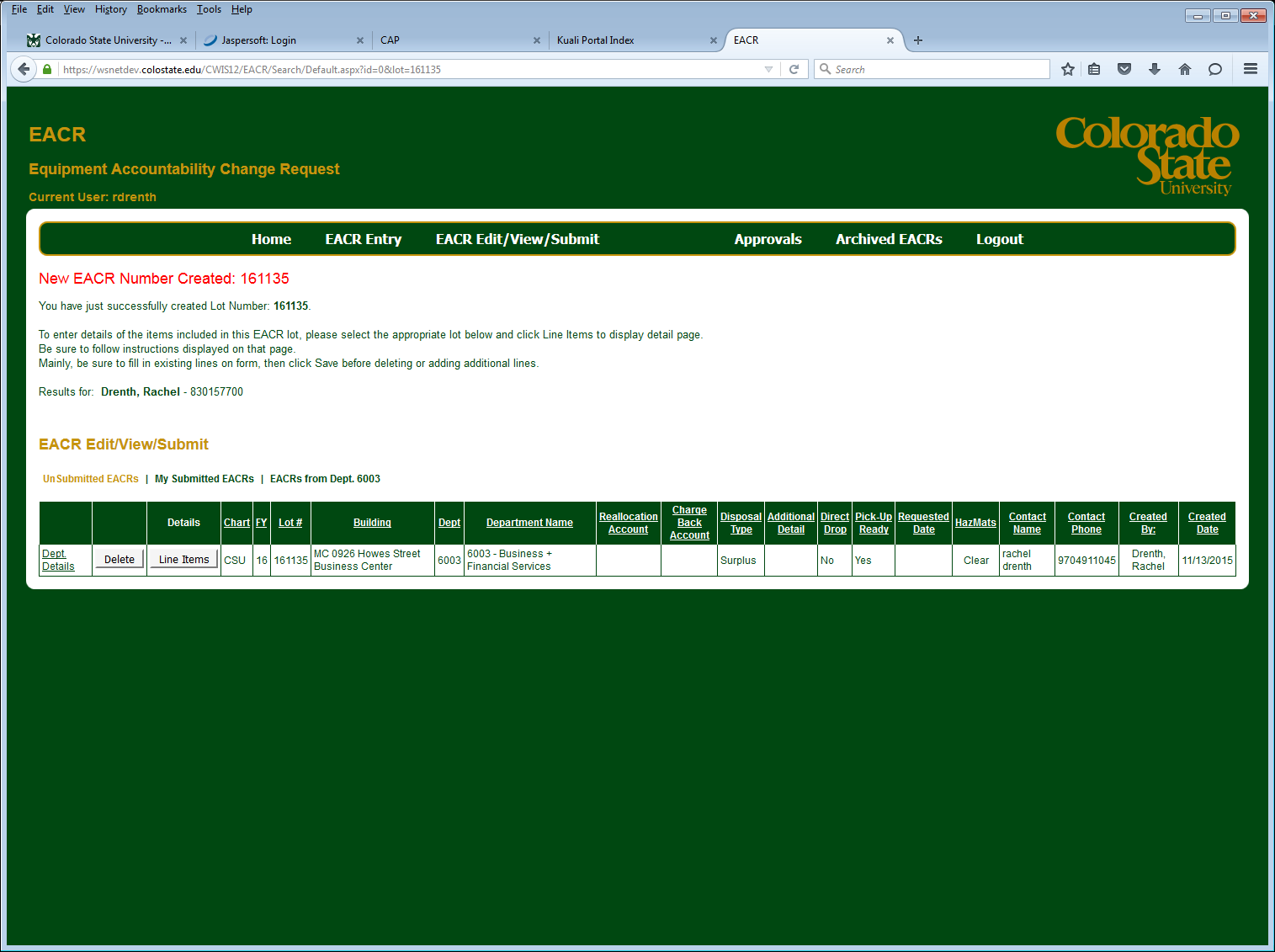 25
[Speaker Notes: This page opens automatically to allow you to enter your line items.
The new lot number will be displayed at the top of the page]
Update Department Details
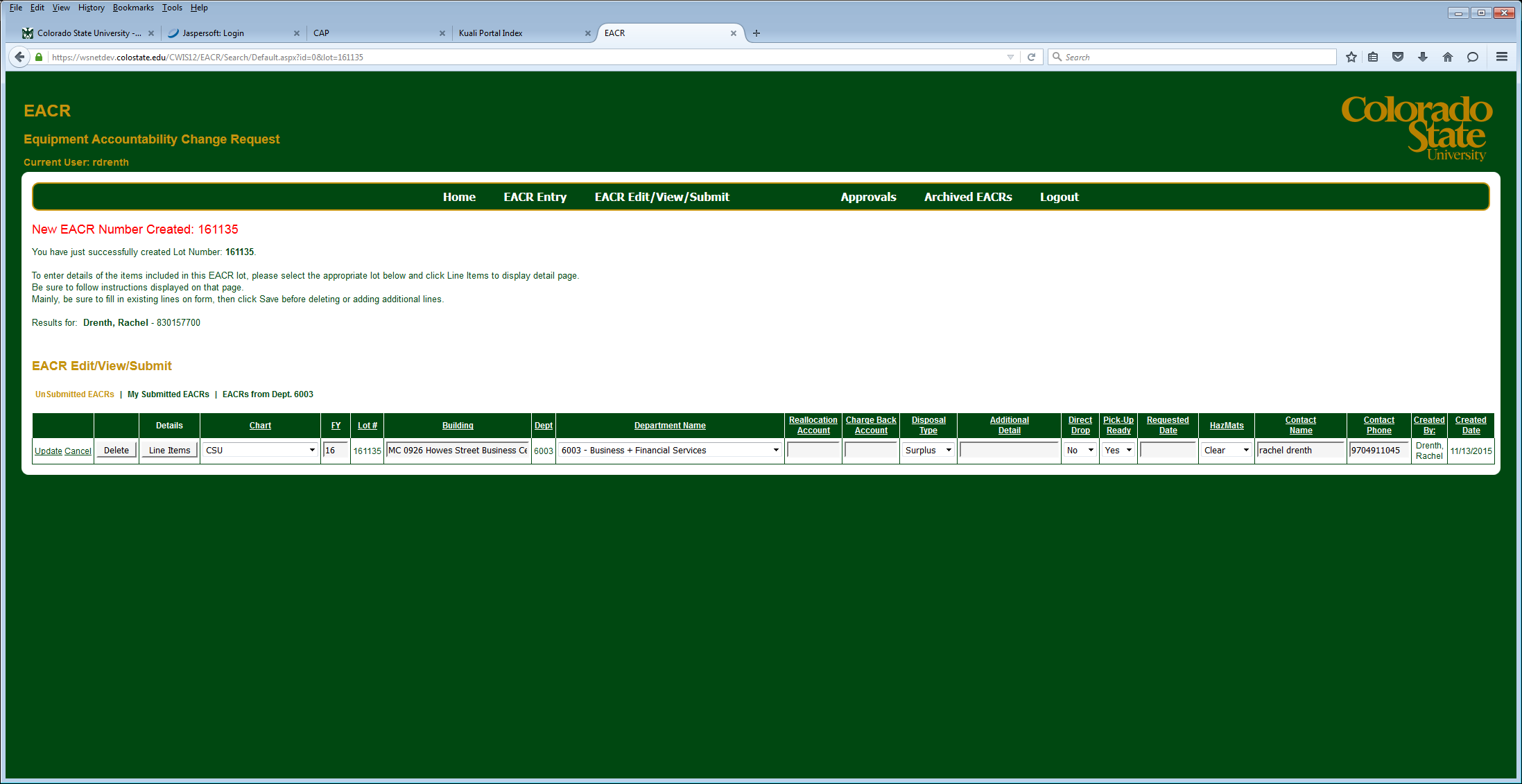 26
[Speaker Notes: Click on department details to edit:
Building
Department
Reallocation
Chargeback
Additional detail
Direct drop
Contact name
Contact phone]
Line item entry screen
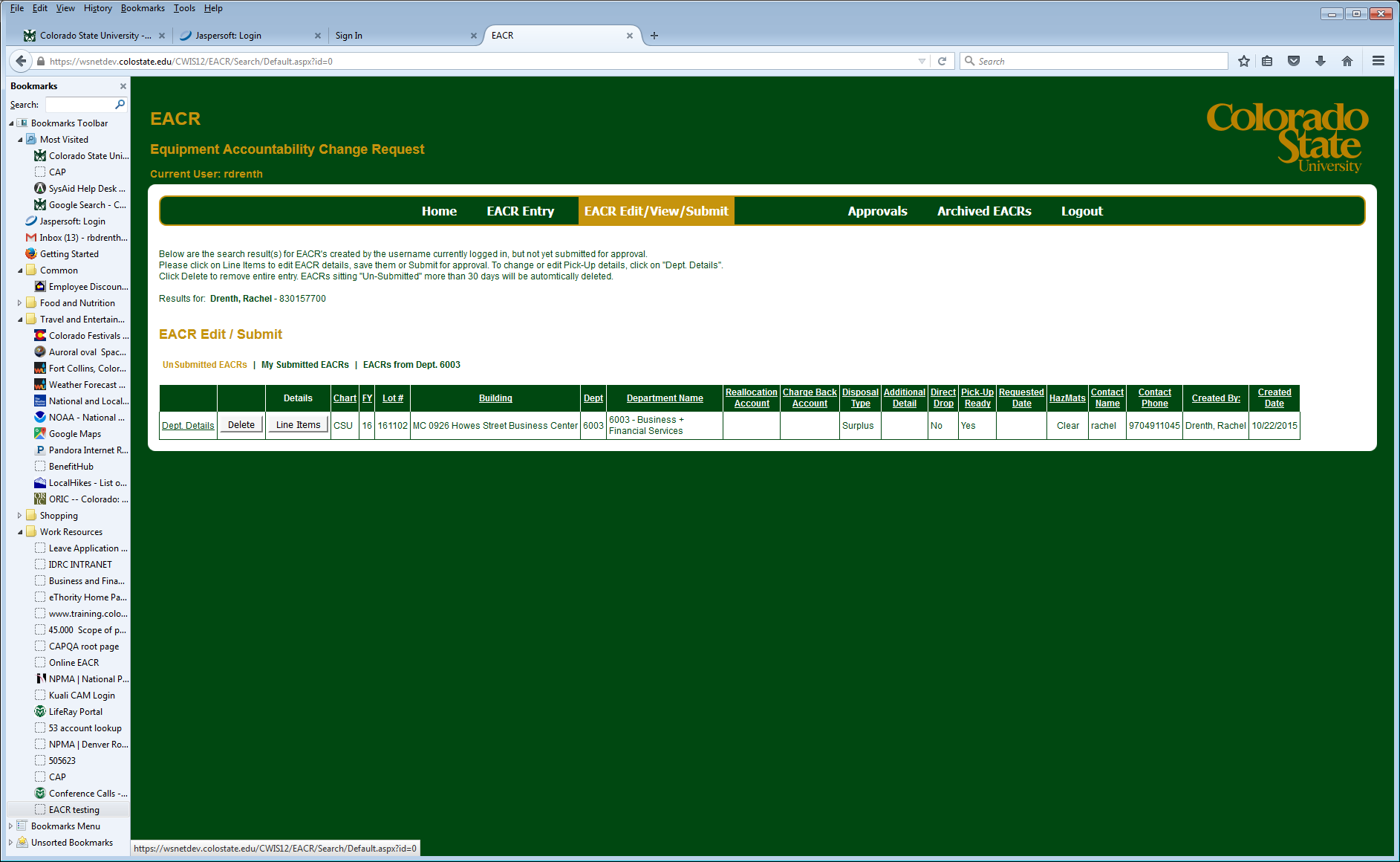 27
[Speaker Notes: To enter the items you are requesting Surplus to pick up, click on “line Items”]
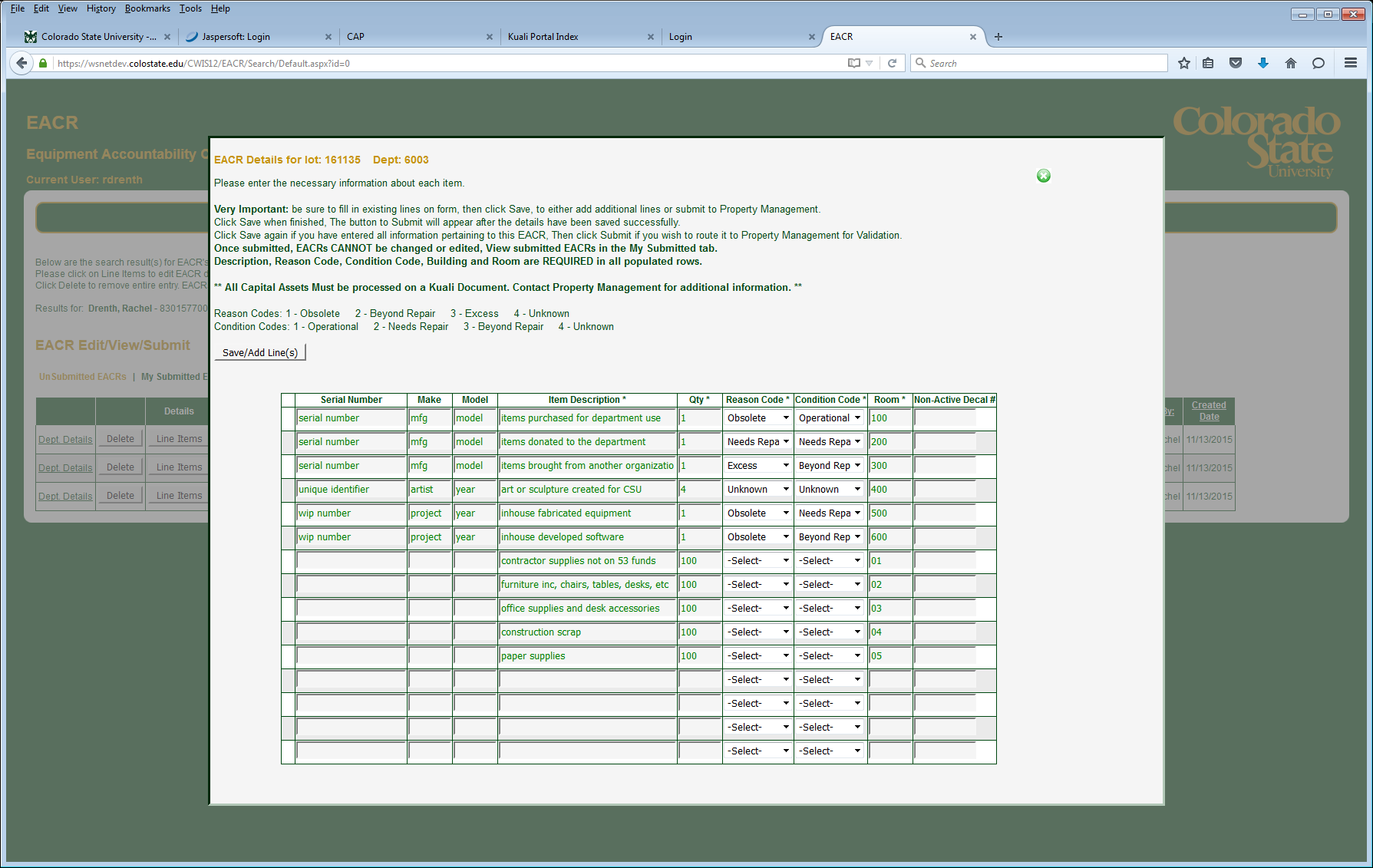 28
[Speaker Notes: Times to use serial:
Times to use qty:
Non-Active decal numbers still have relevance at PM, please check kuali for active status, then list the non active number on EACR
Active capital assets, must be transferred in Kuali, any active capital asset listed will be deleted from the EACR request by PM 
When done click on save/add lines
Save often, the screen will time out with 20 minutes of inactivity and lose all your entries]
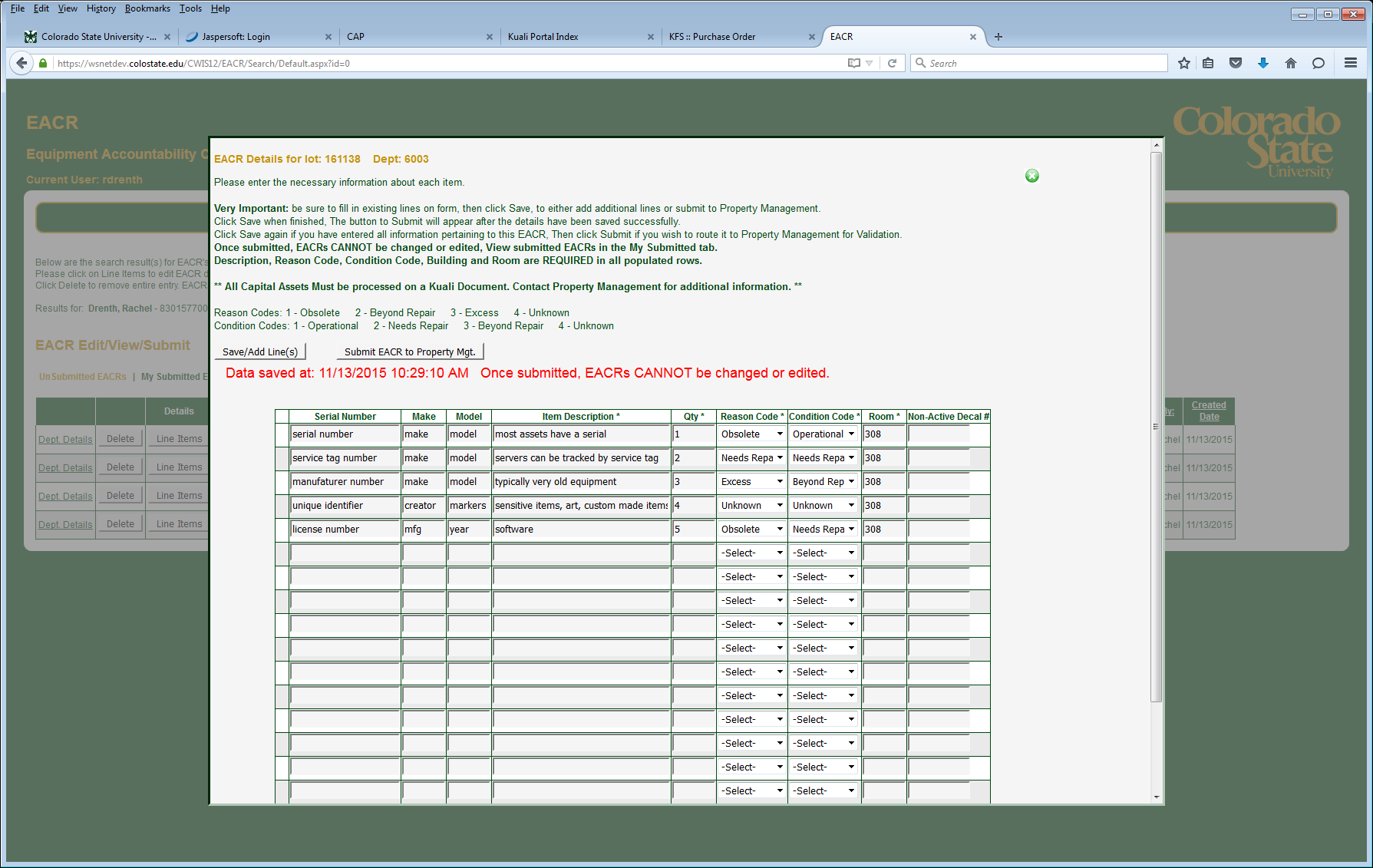 29
[Speaker Notes: Line text will turn black when saved
15 line items on initial entry
Click save at the end of your entry then 15 more lines appear and so on until 90
At this point you can either close the screen to revisit later, or submit the request to Property]
Multiple EACR’s in queue
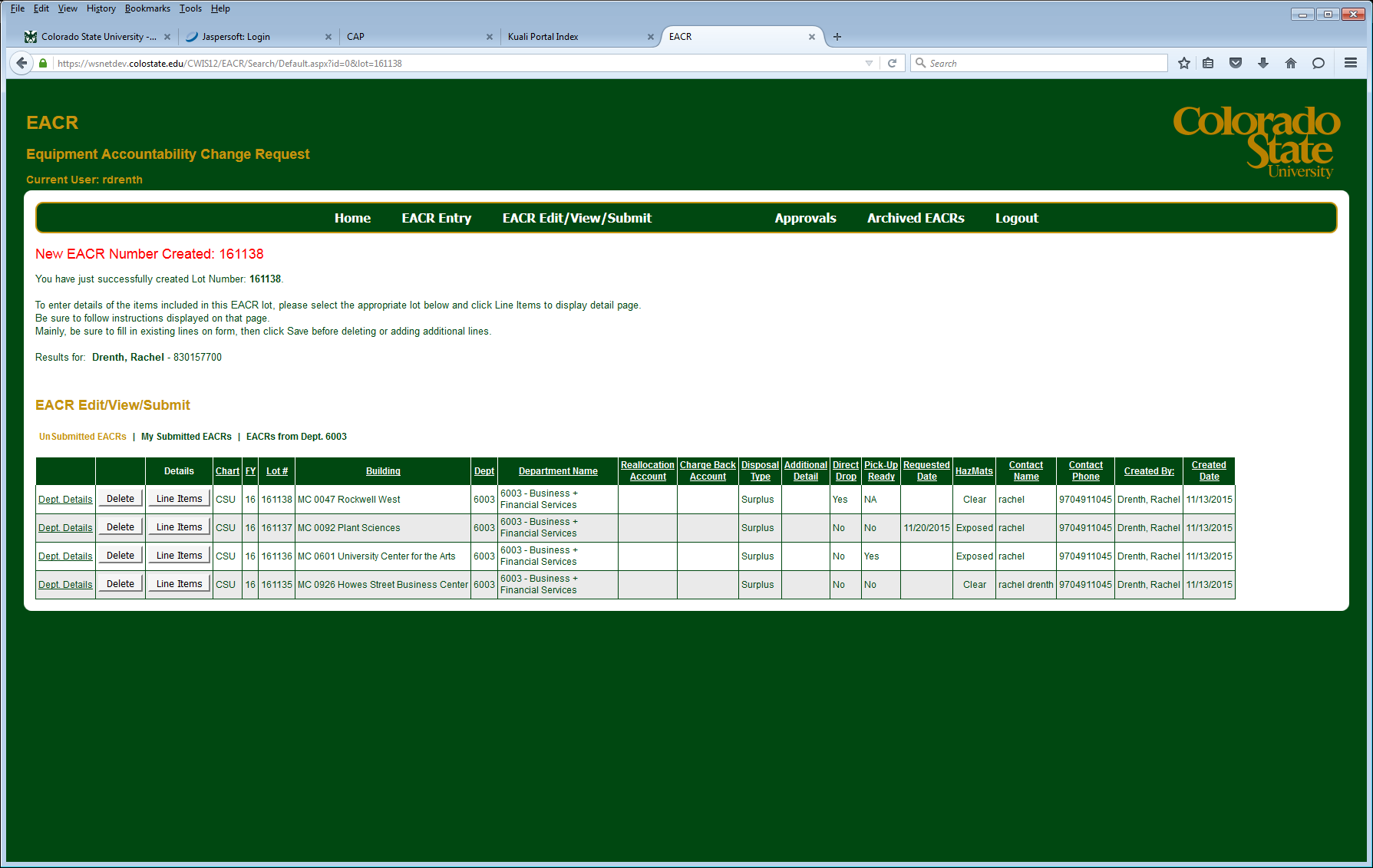 30
[Speaker Notes: For any number of reasons, you may at some point have multiple EACR requests pending in your unsubmitted, the most recent will queue on the top line and you can match the “New EACR Number Created” with the EACR # in the queue
Any Unsubmitted EACR’s in the queue longer then 30 days will be system deleted]
Delete EACR in queue
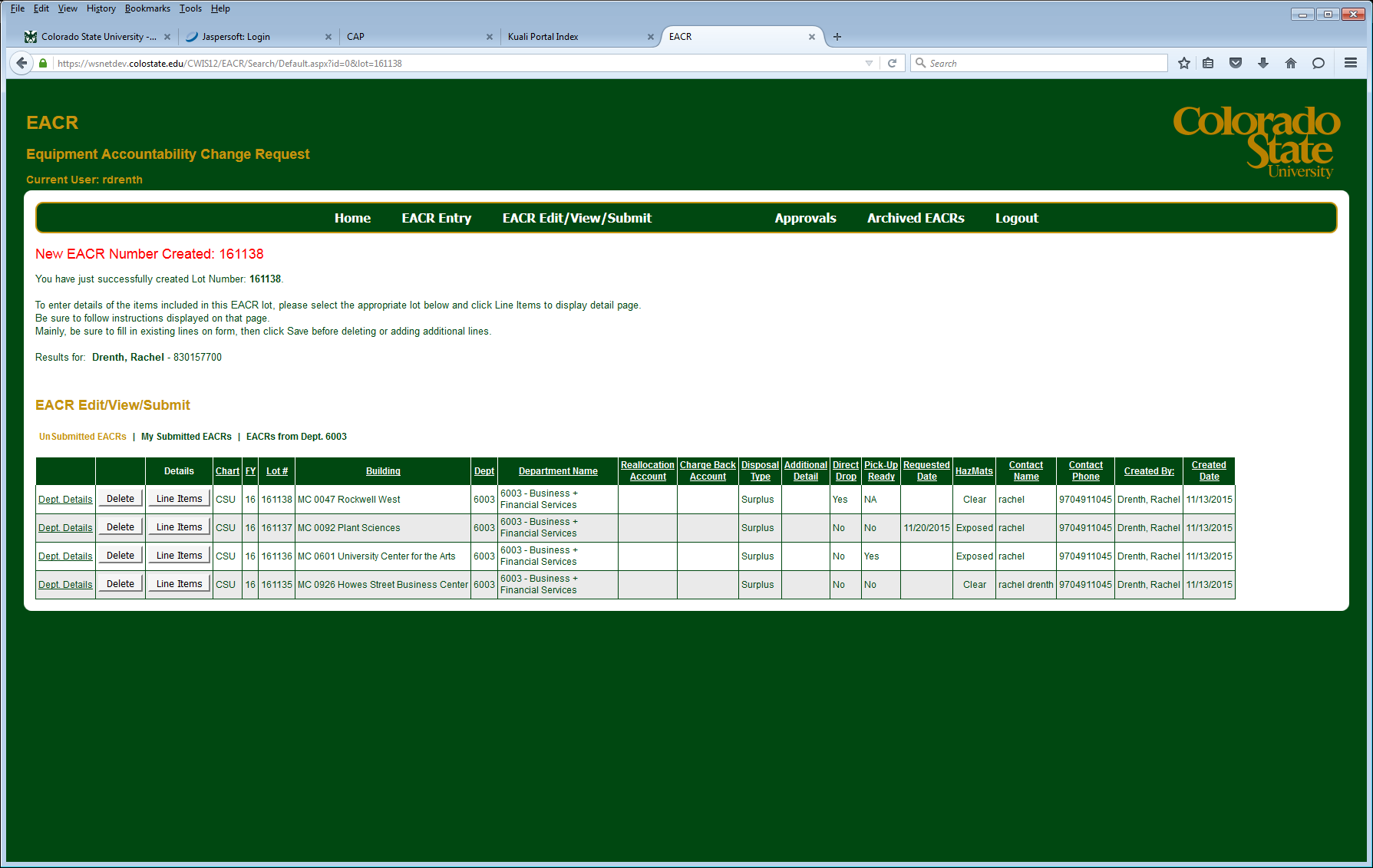 31
[Speaker Notes: You can delete any unsubmitted EACR you no longer need by clicking the “delete” button. That EACR number will once again become available for assignment on a new request]
All EACR’s submitted by “me” regardless of dept.
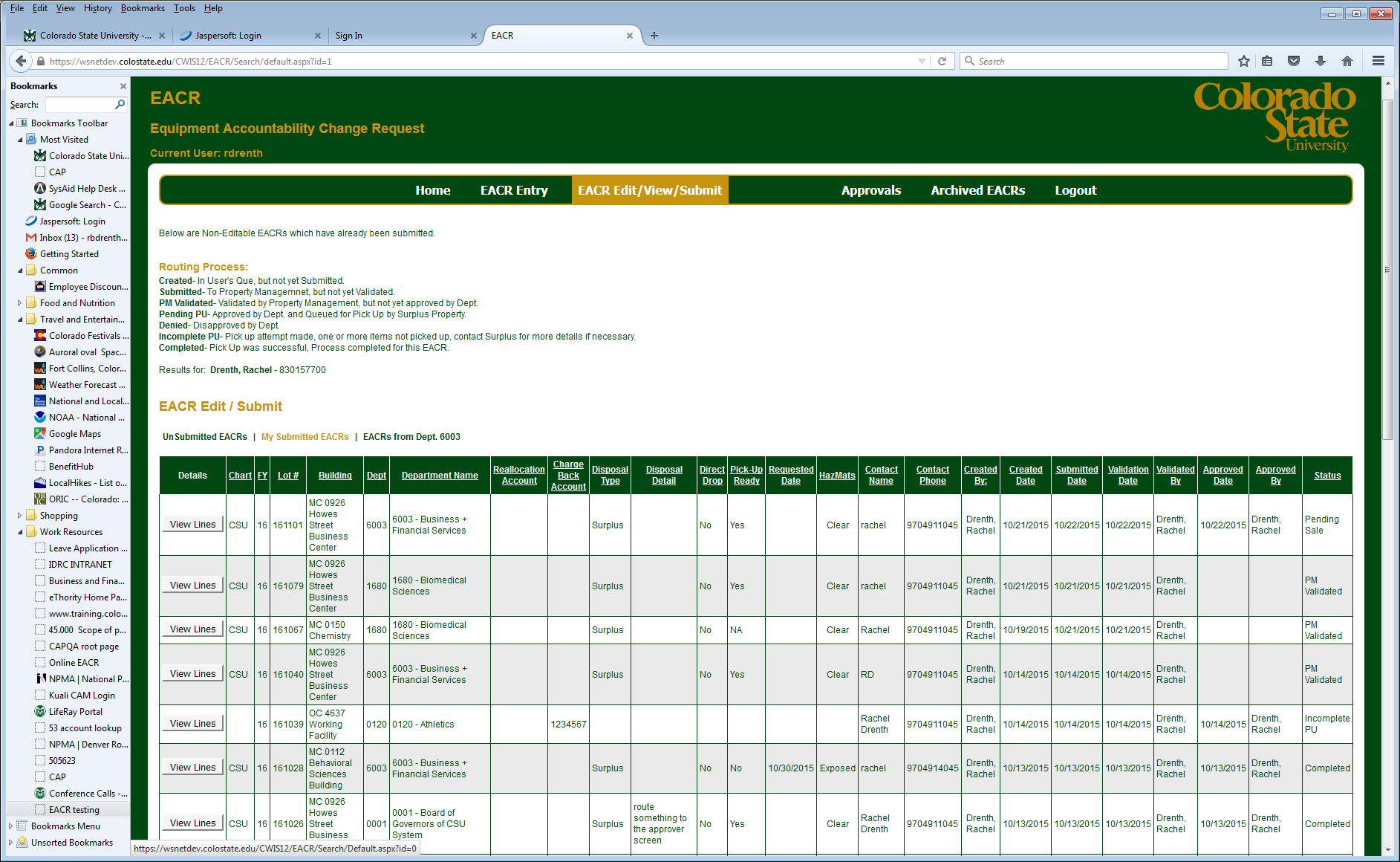 32
All EACR’s submitted for “my” org code
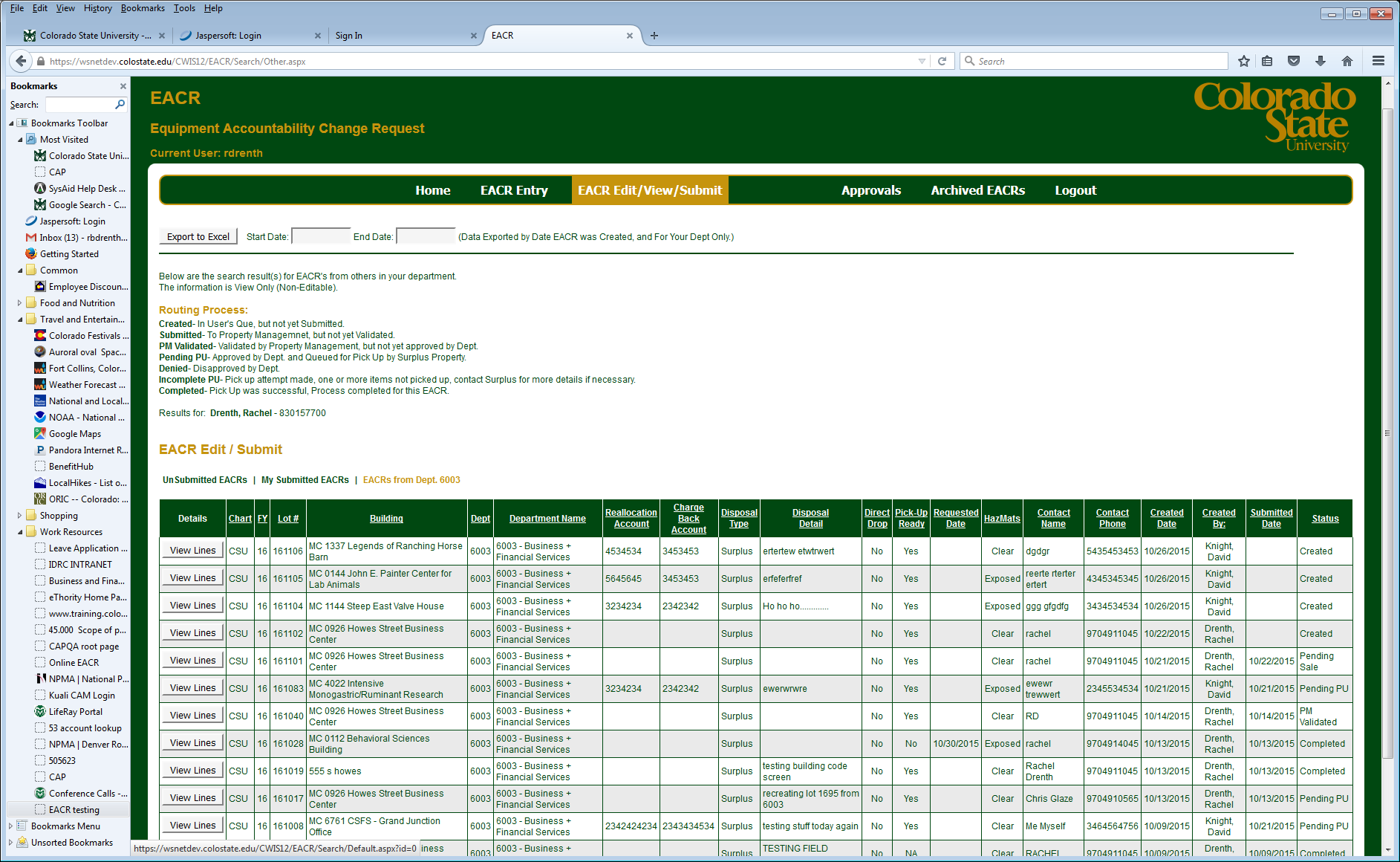 33
[Speaker Notes: It might be worth checking the Submitted by department  tab prior to entering a new EACR request, particularly if you have multiple people who typically enter requests. A duplicate entry will be deleted by PM or Surplus and has the potential of creating confusion if you keep internal records]
Export feature for EACR’s from your department
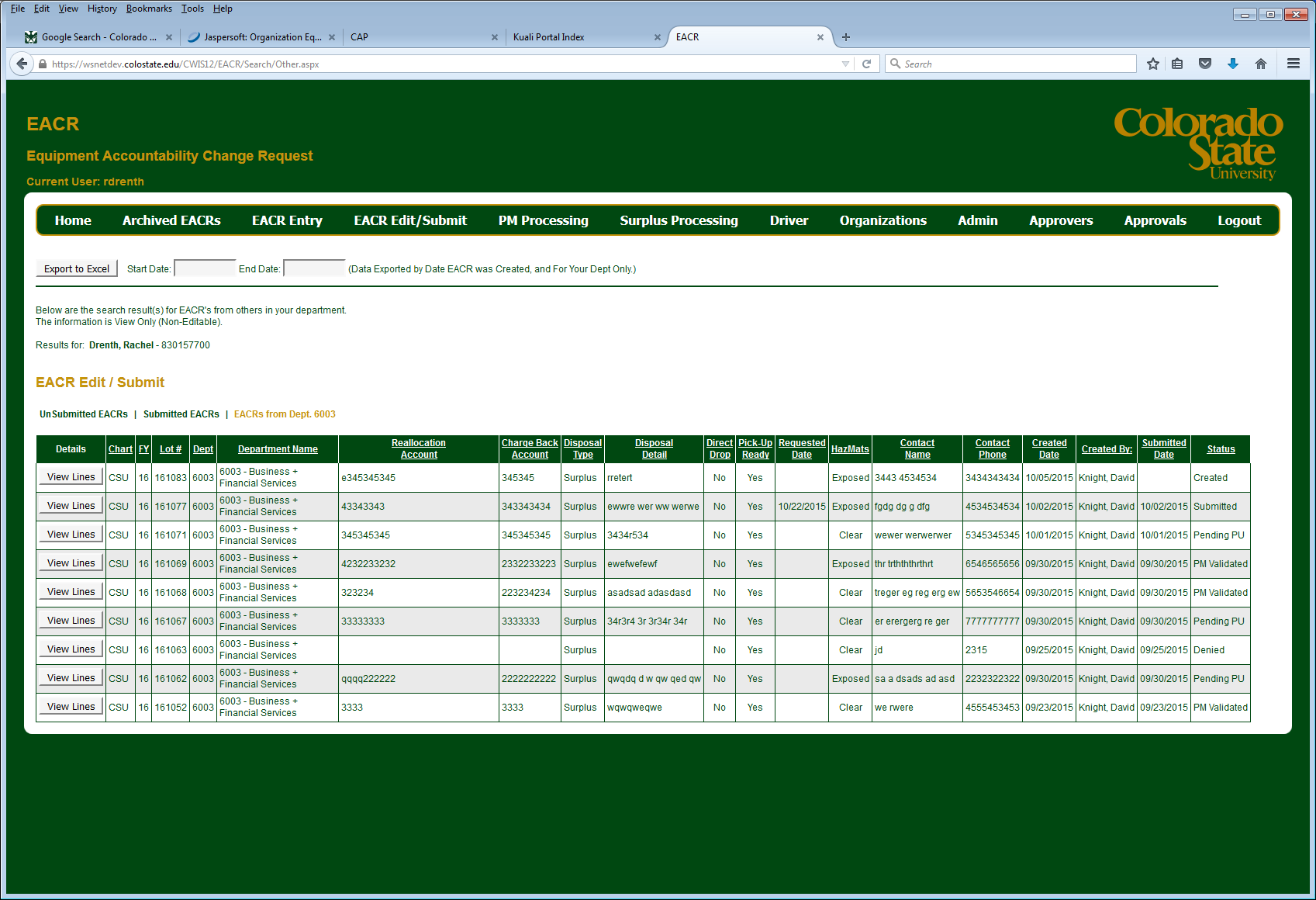 34
[Speaker Notes: As the enterer, you have the ability to export all submitted requests by your department.
The approvers have an export feature in their screen as well and they will see the scrubbed and final version of requests for each department they are listed as an approver]
Status
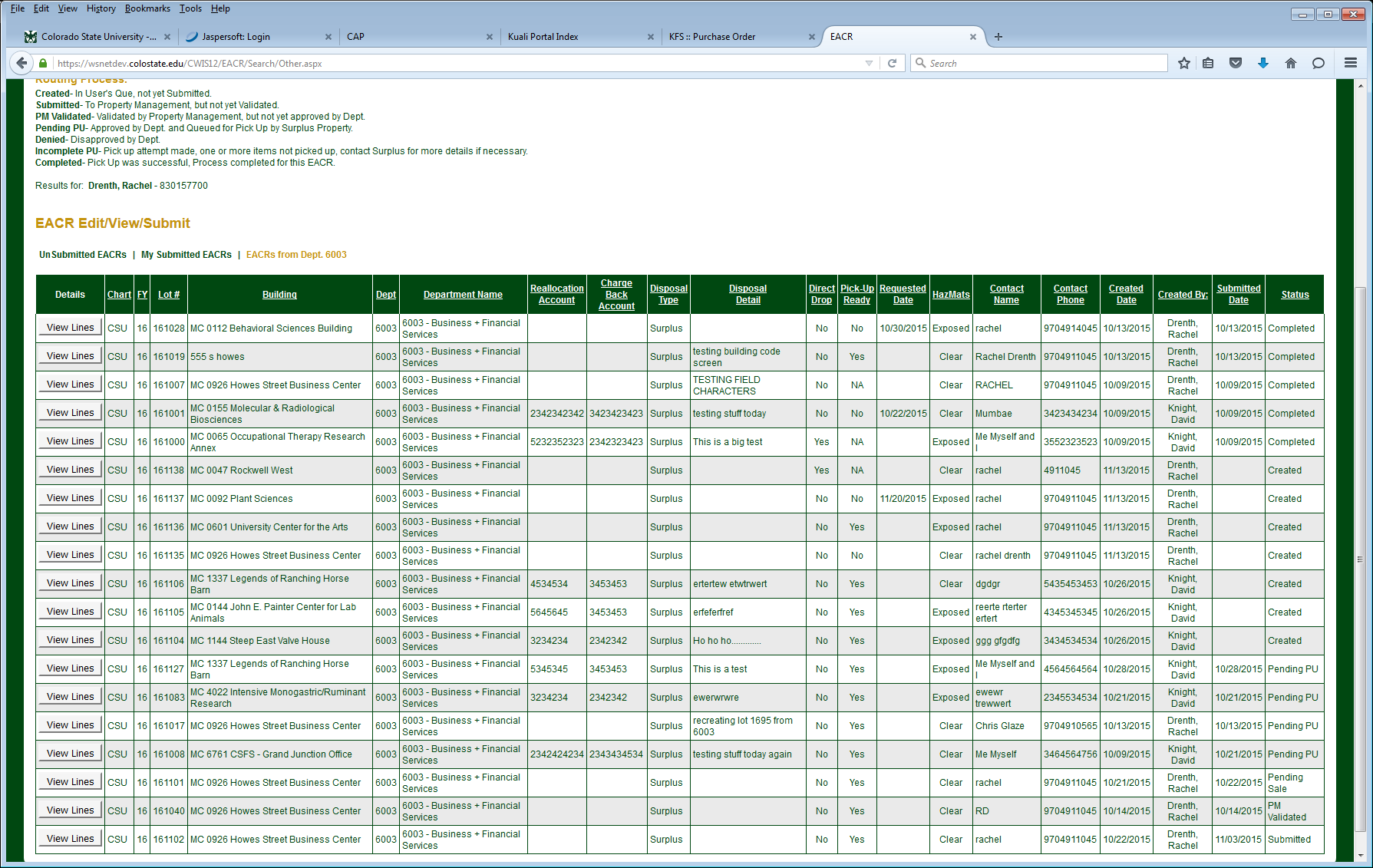 Created= EACR created and pending in the users unsubmitted queue
Submitted=  user has submitted the request and it is pending validation by PM
PM validated= PM has verified, scrubbed and submitted the request and it is pending approval by the department approver
Pending PU= Request has been finalized and approved by the department approver and is queued in the Surplus drivers pickup requests
Denied= The department approver has denied the request and a record of the request will be kept on file
Completed= Surplus driver has successfully retrieved your requested pickup
35
Test your EACR entry knowledge!
Create an EACR request for your department with your name and contact information
Try to use all the fields on the entry screen 
Try to use a real example and fill in all fields on the line items screen
36
Approver notification
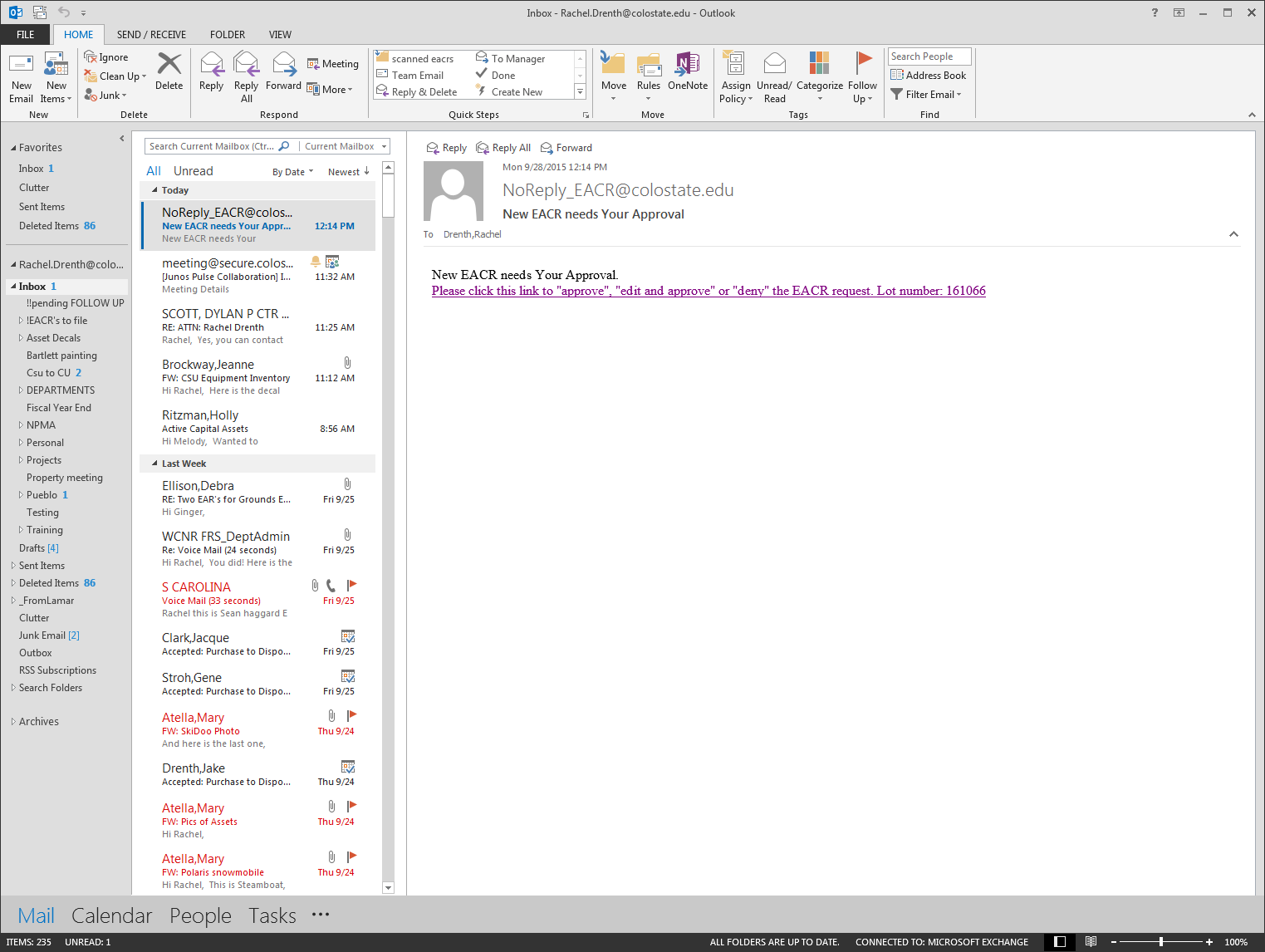 37
[Speaker Notes: The DPC and all the signers listed for the department will receive this e-mail
The APO=Department Head will not be listed as an EACR approver unless they are listed as a DPC or Signer]
Approver screen, pending approvals
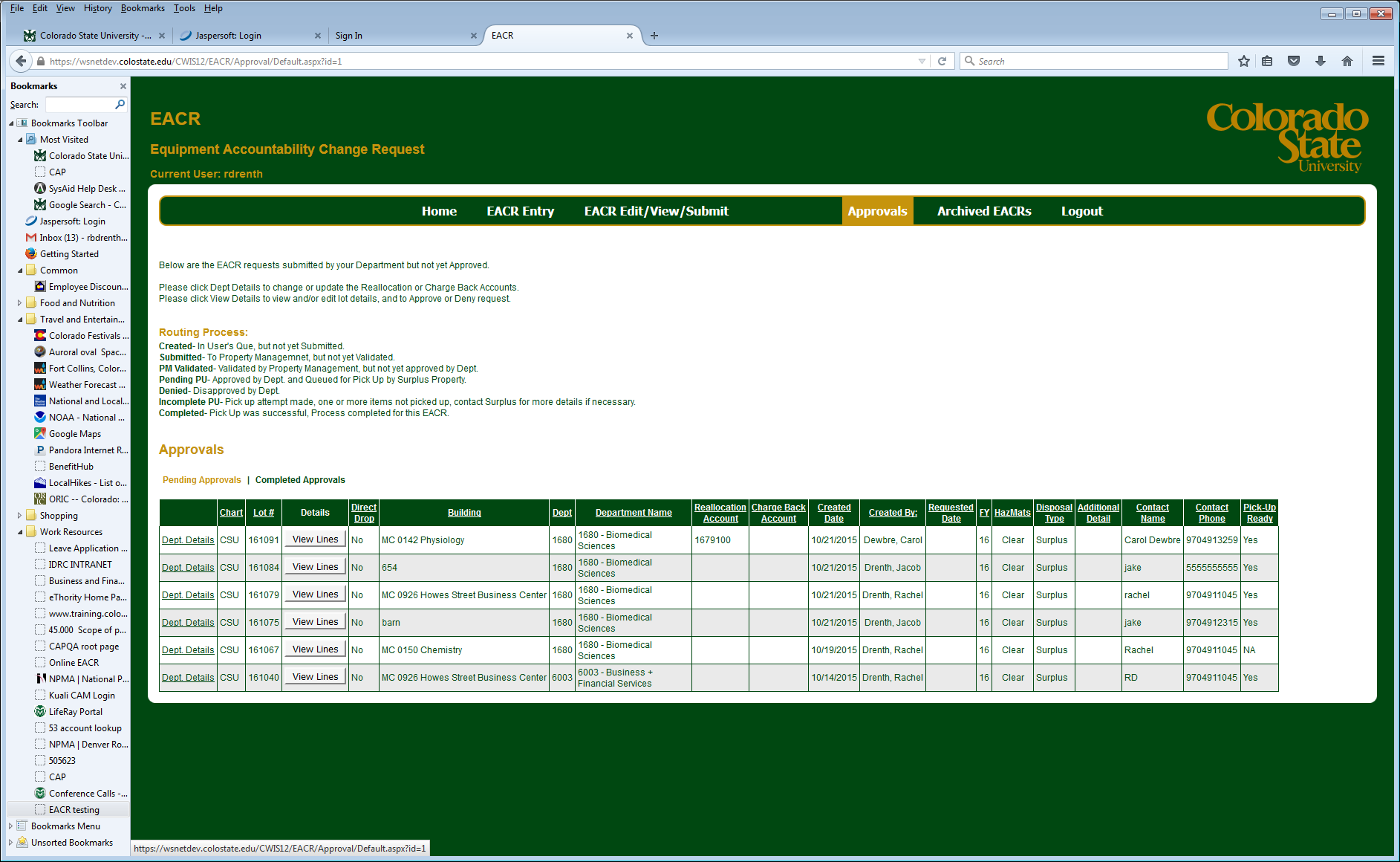 38
[Speaker Notes: Approvers will see requests for all departments they are authorized to approve for
A reminder e-mail will be sent weekly to the DPC and signers until the request is approved]
Update Department Details
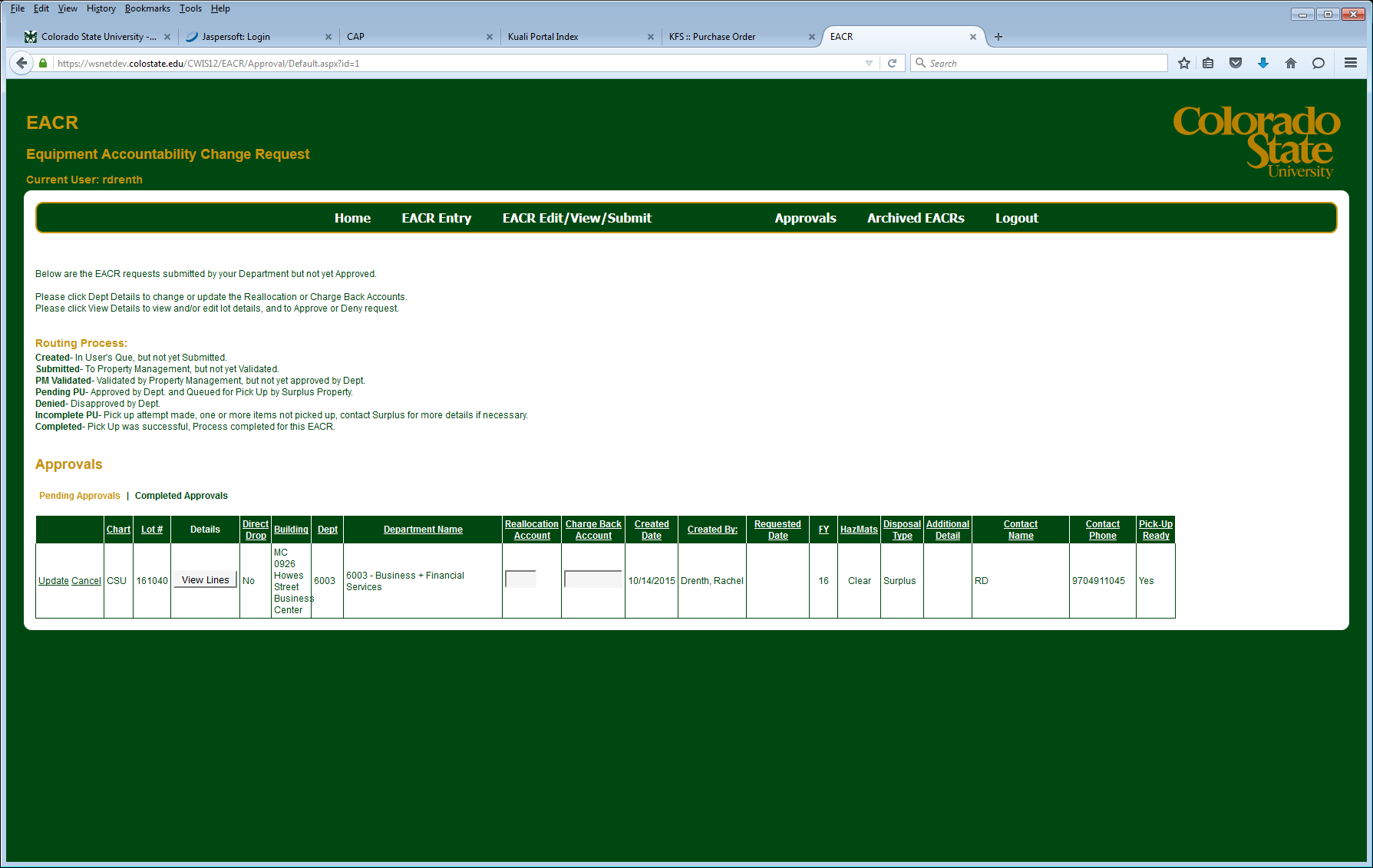 39
[Speaker Notes: Click on department details to edit:
Reallocation
Chargeback]
Approver screen, view request
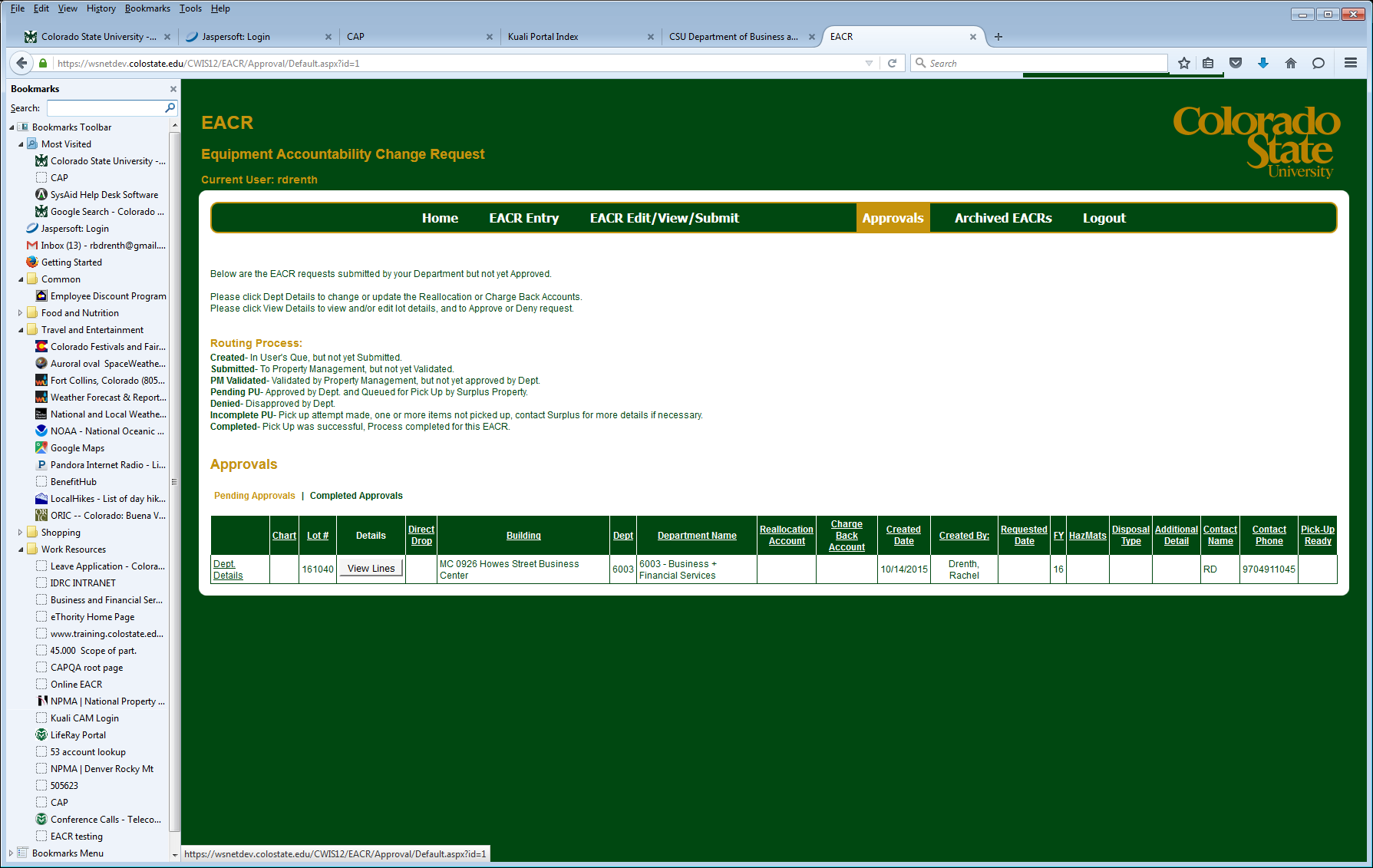 40
[Speaker Notes: Click View Lines to review the request]
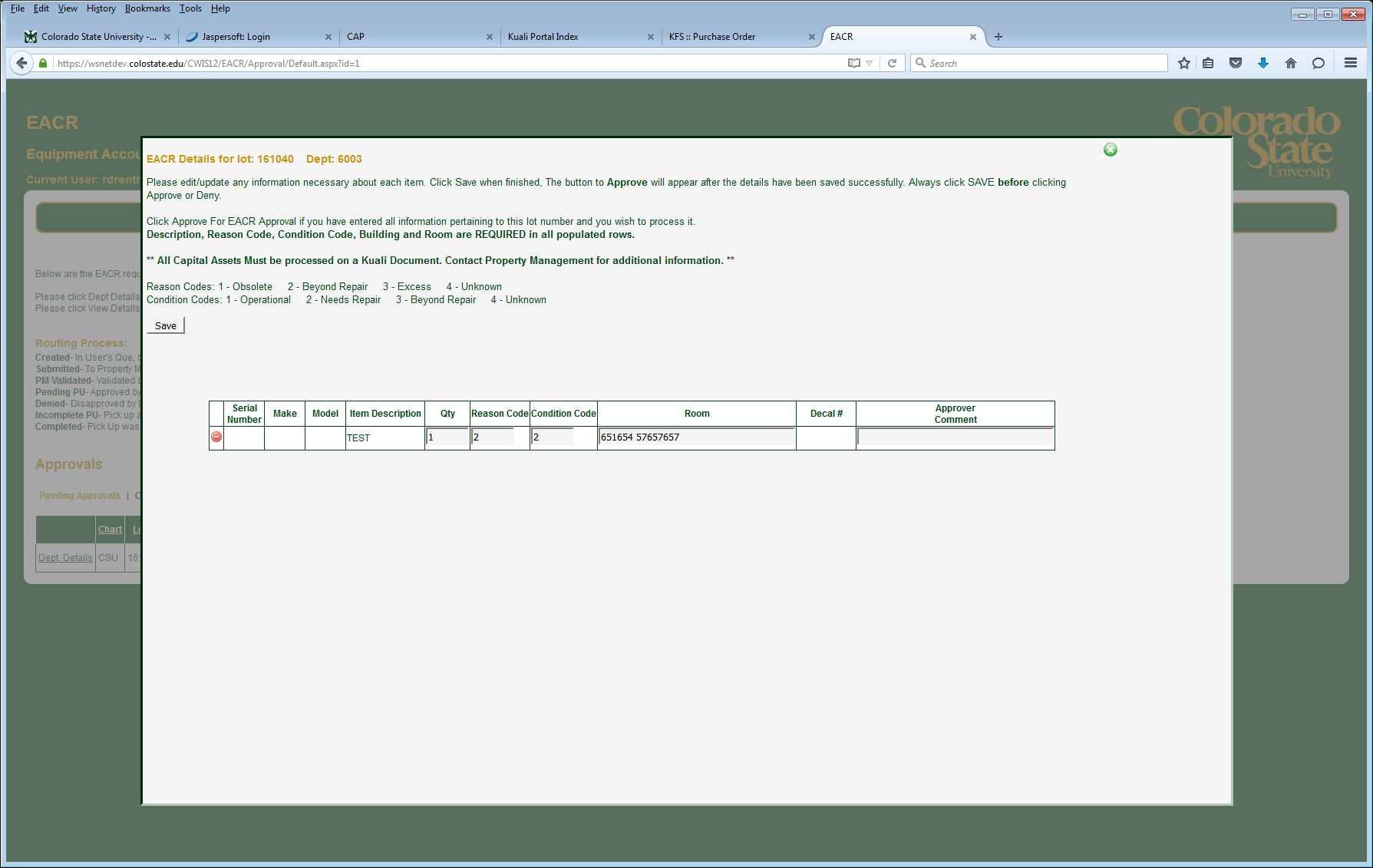 Approver Authorization
41
[Speaker Notes: The department approver has the ability to change:
Qty
Reason
Condition
Room
And to add a comment to each line item
The approver has the ability to delete individual line items, however deleted line items will not have a comment box for explanation
To approve and submit to Surplus, click save then submit]
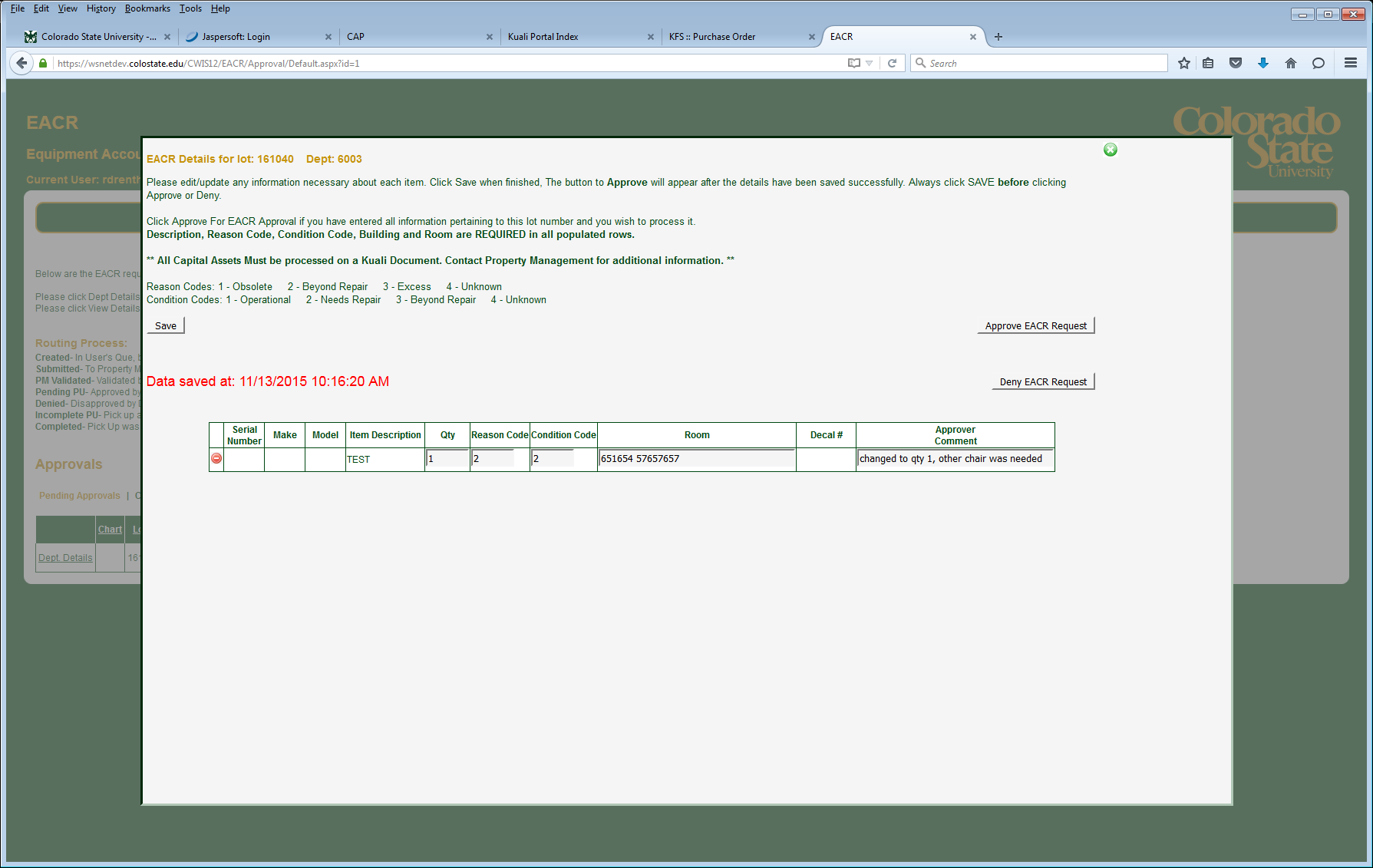 42
[Speaker Notes: Example of qty change with comment]
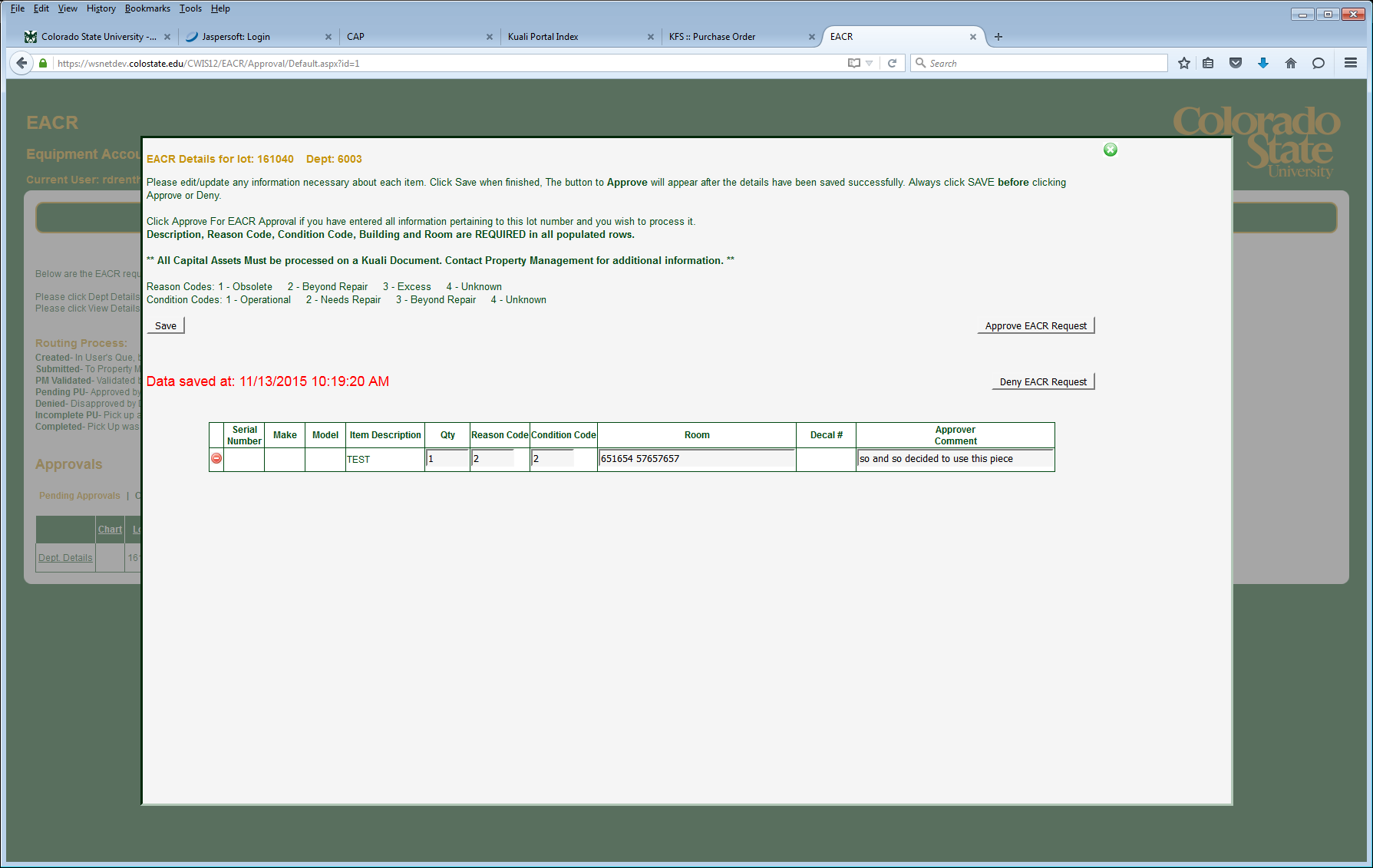 43
[Speaker Notes: You may choose to deny the request, please enter a comment with the reason]
Approval Screen line items
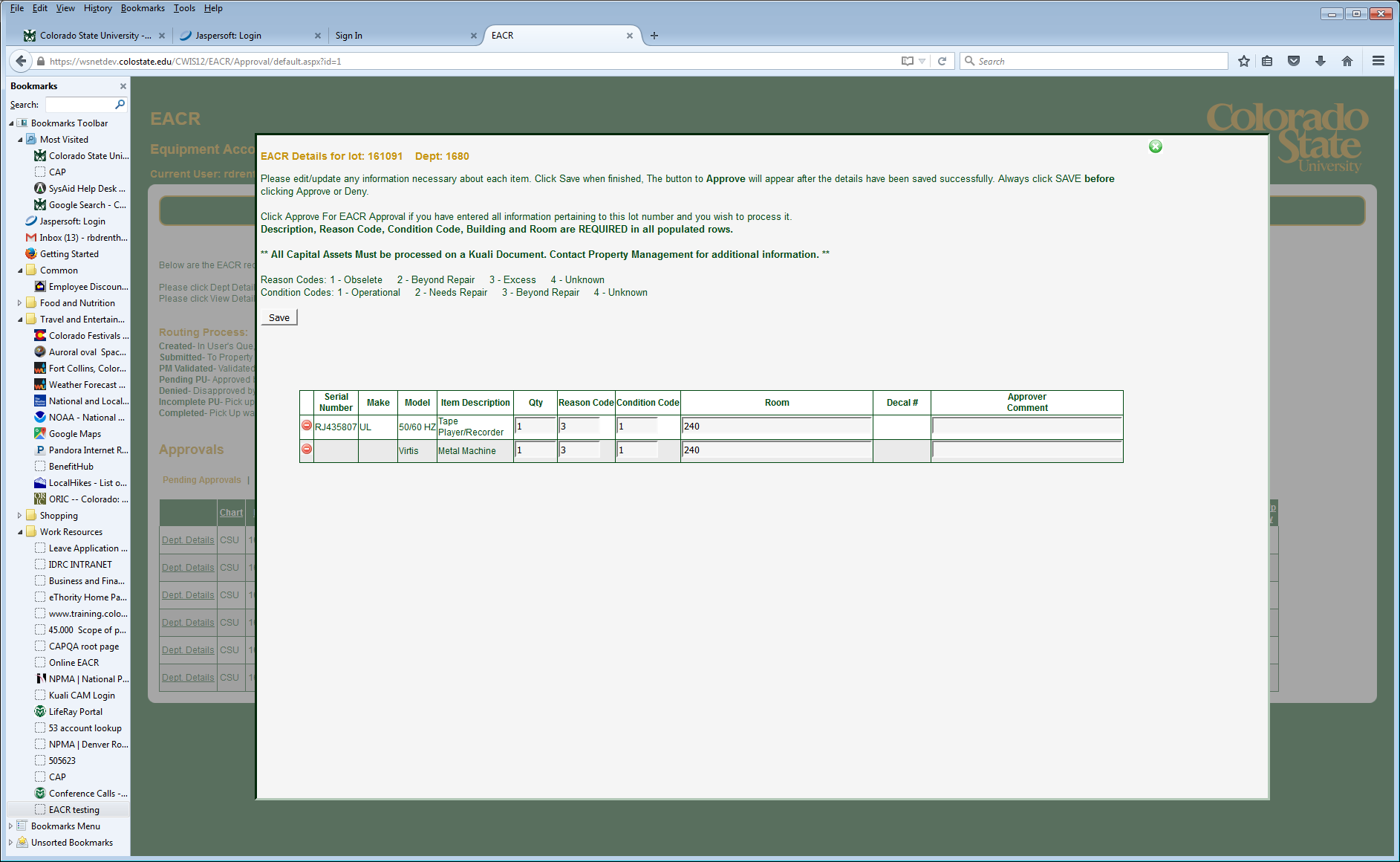 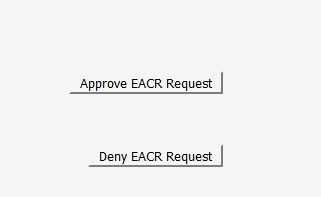 44
[Speaker Notes: If you approve of the request, click save, then approve]
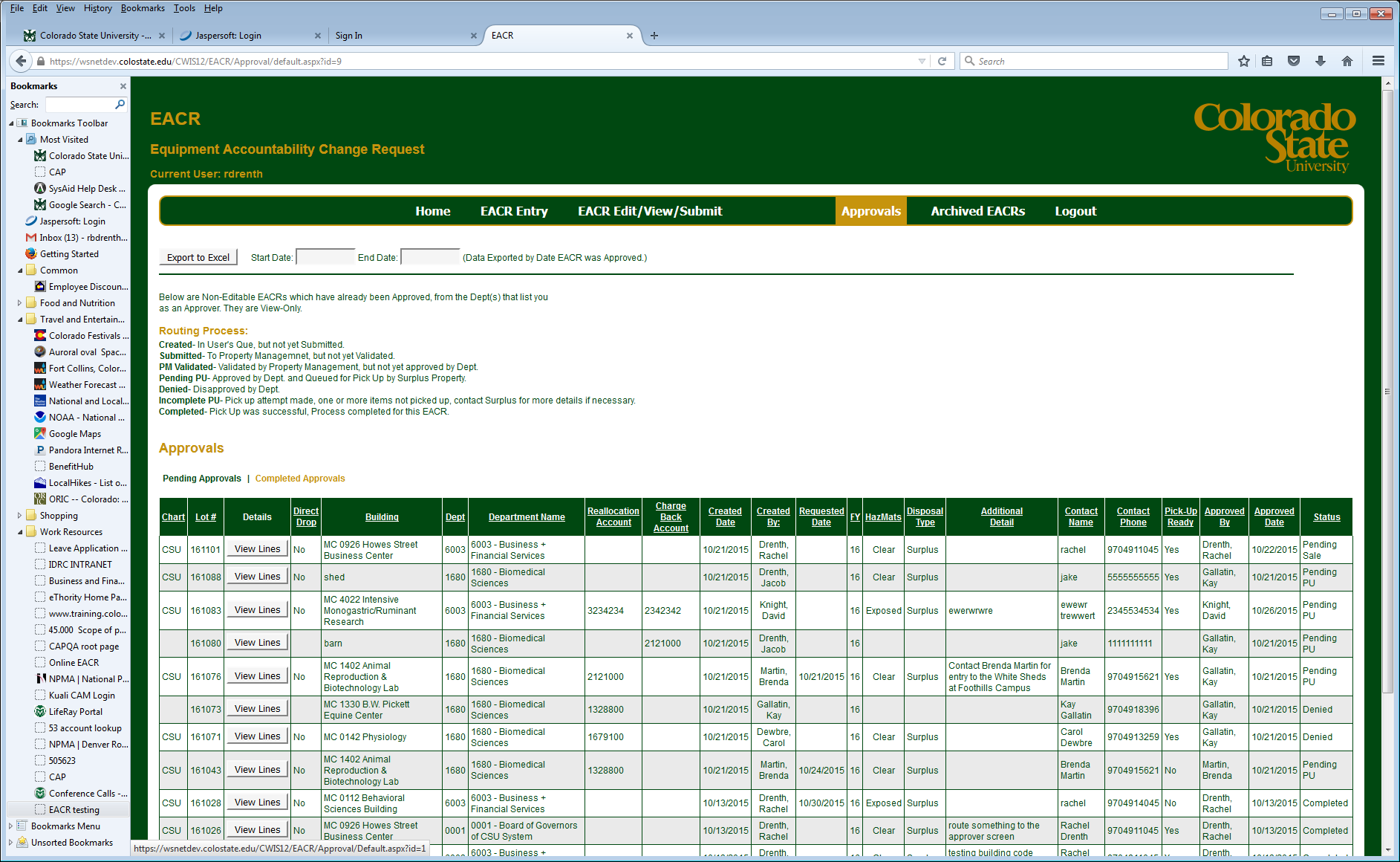 Approver screen, completed approvals
45
[Speaker Notes: Approvers will see completed requests for all departments they are listed on, who they were approved by, and current status]
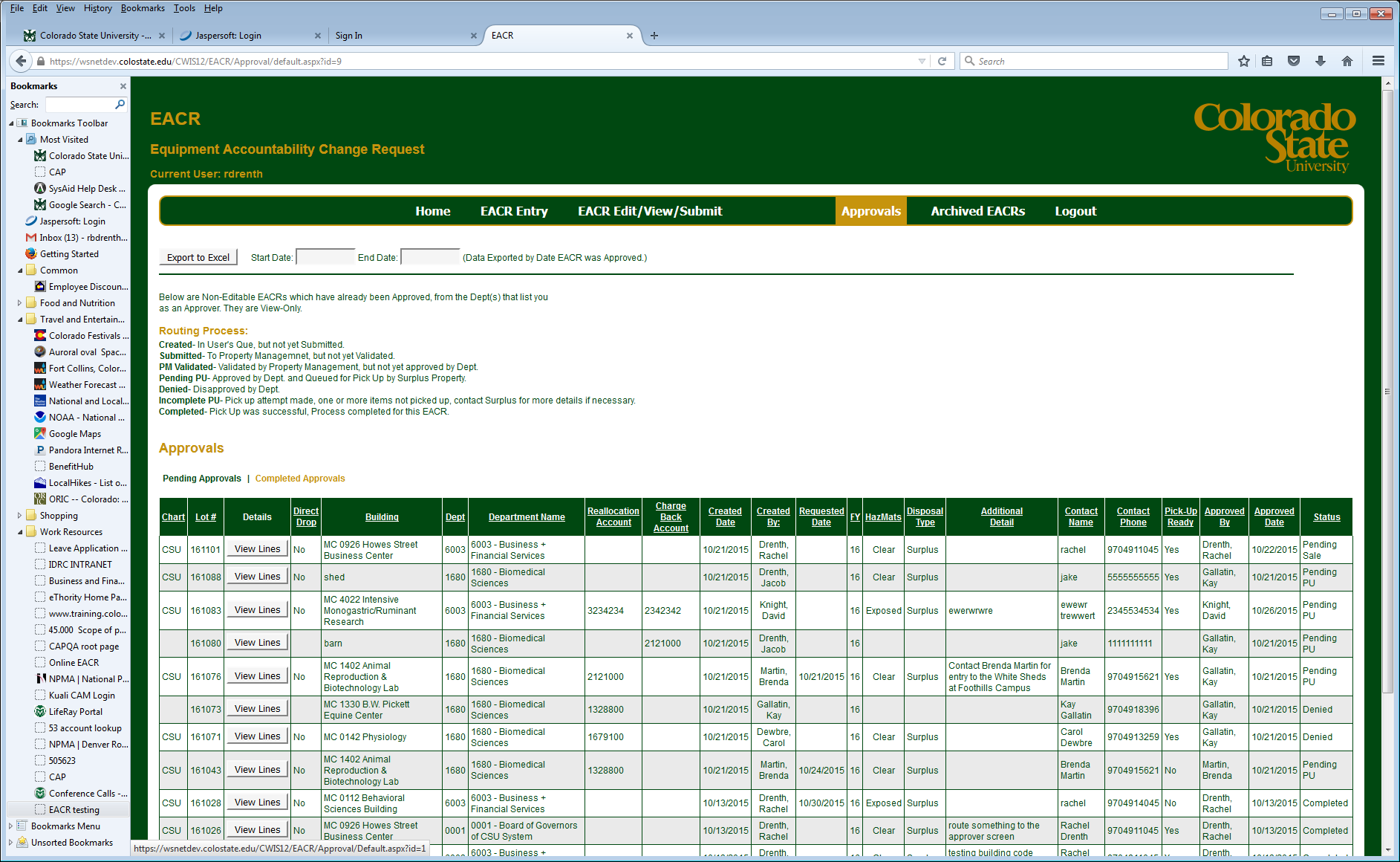 Approver screen, completed approvals export
46
[Speaker Notes: Approvers can export approved EACR requests]
Test your Approver knowledge!
Enter the pending screen and approve your EACR request
Export the completed request to Excel
47
Additional Resources
This training and a detailed instructions document will be available on the Property Management and Surplus Property Page
Training will continue through June 2016 to prepare for the July 1 launch, watch Training and Organizational Development for dates
The link to the E-EACR will be available on the Property Management and Surplus Property Page
Contact Property Management immediately if you encounter any glitches in the program bfs_property_management@mail.colostate.edu
Rachel Drenth Property Managment
48